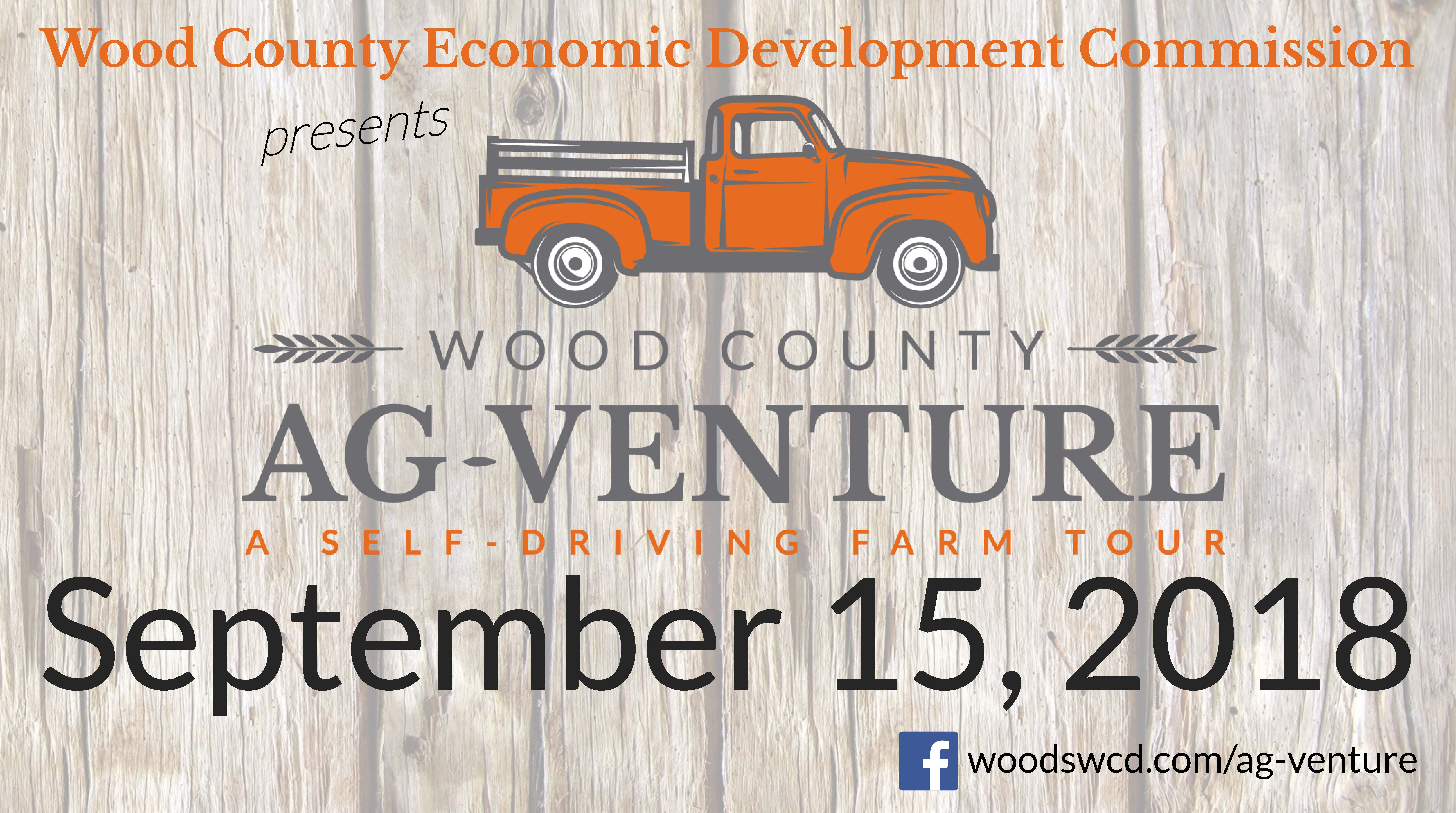 Black Swamp Ag, Inc.
Bowling Green, OH
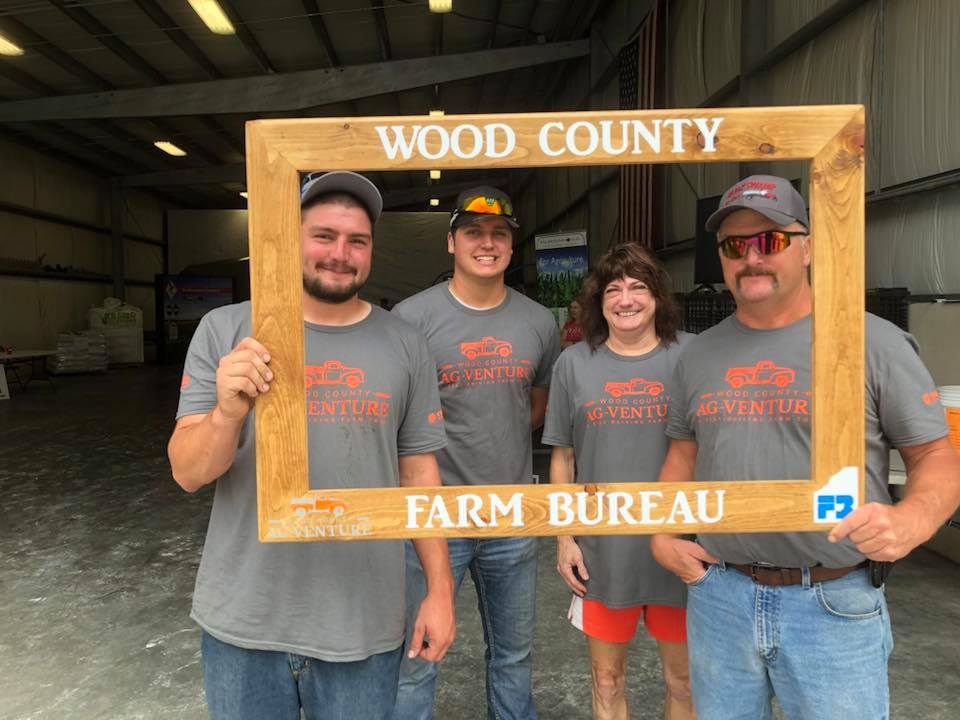 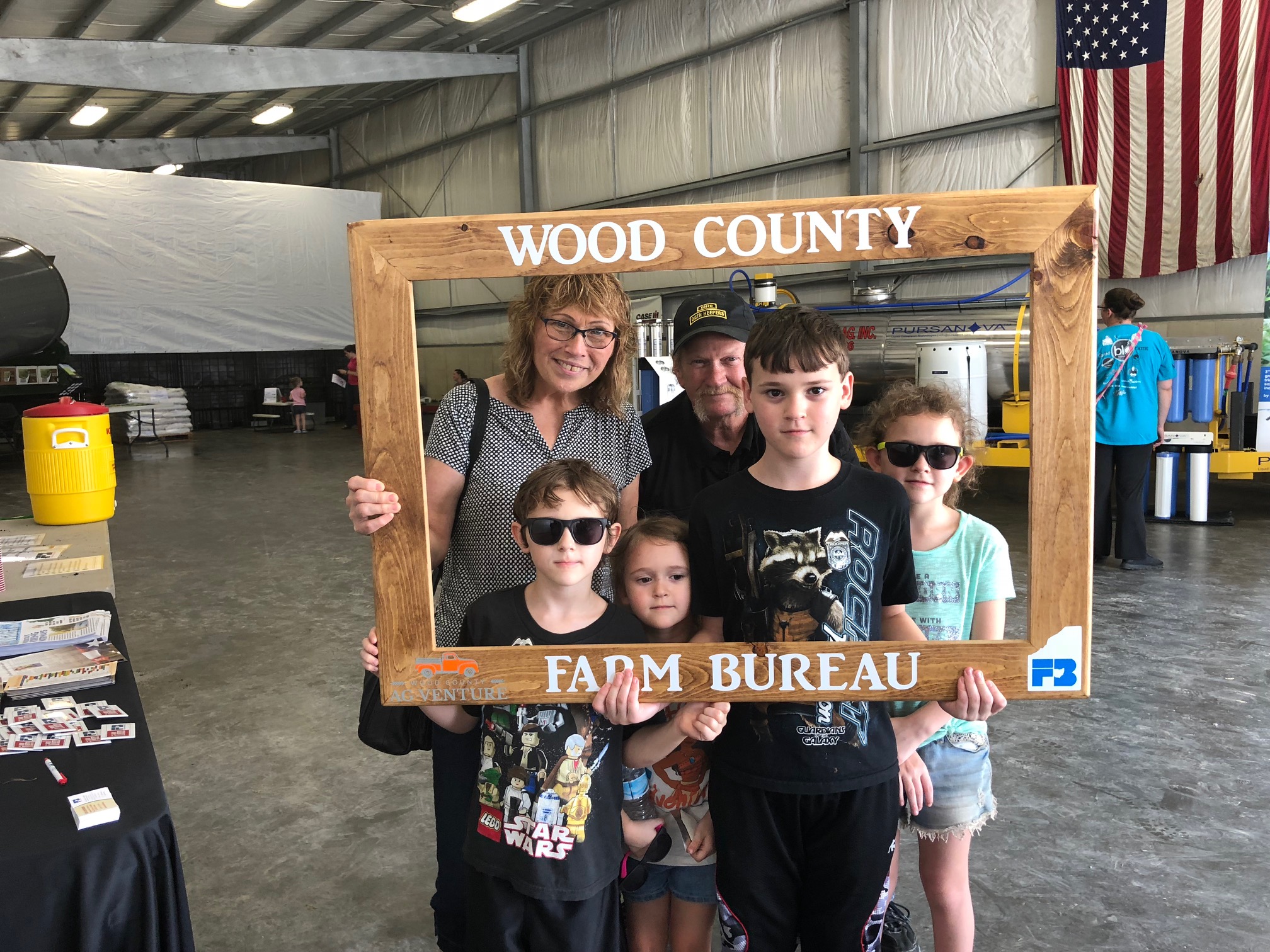 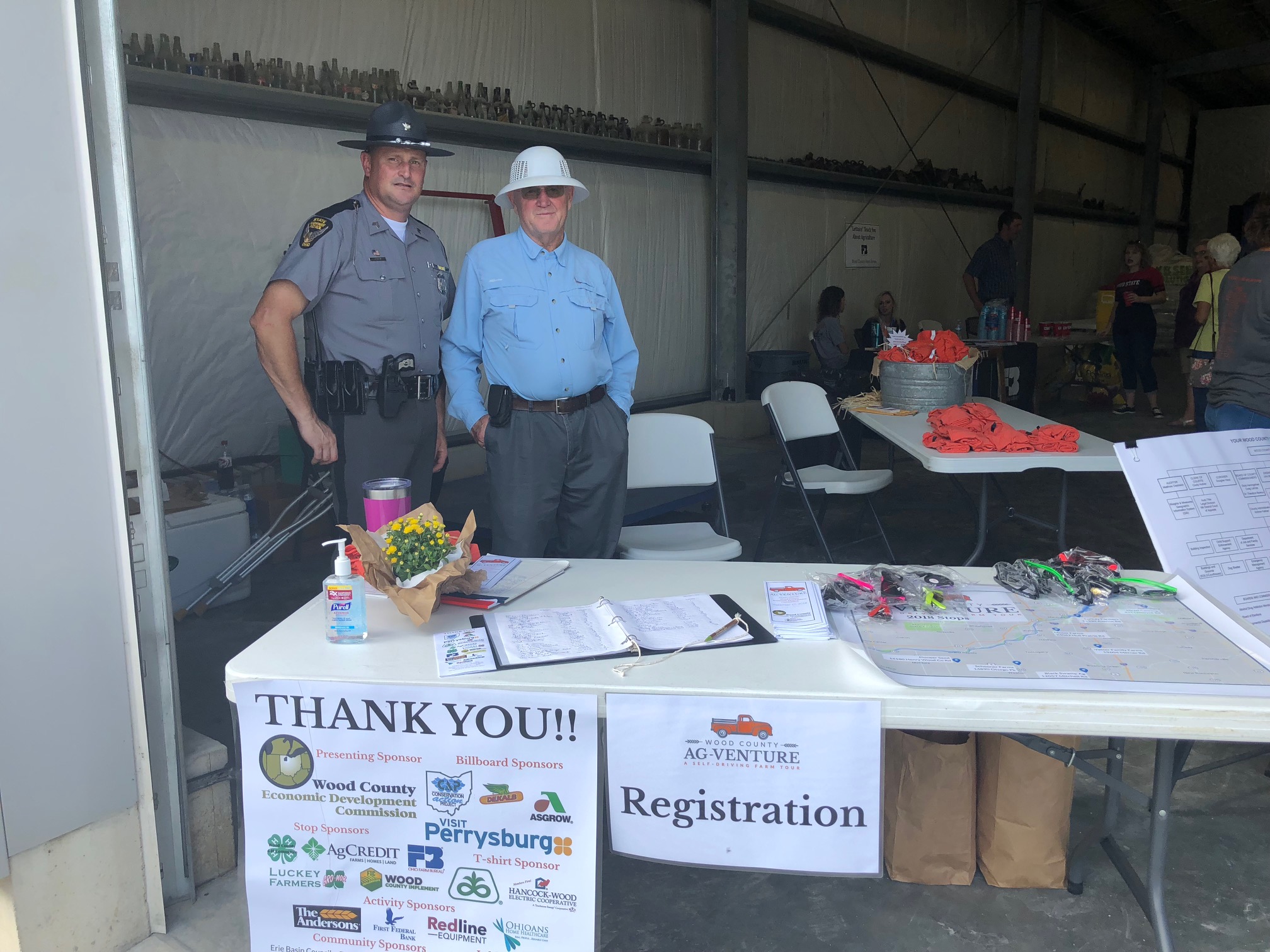 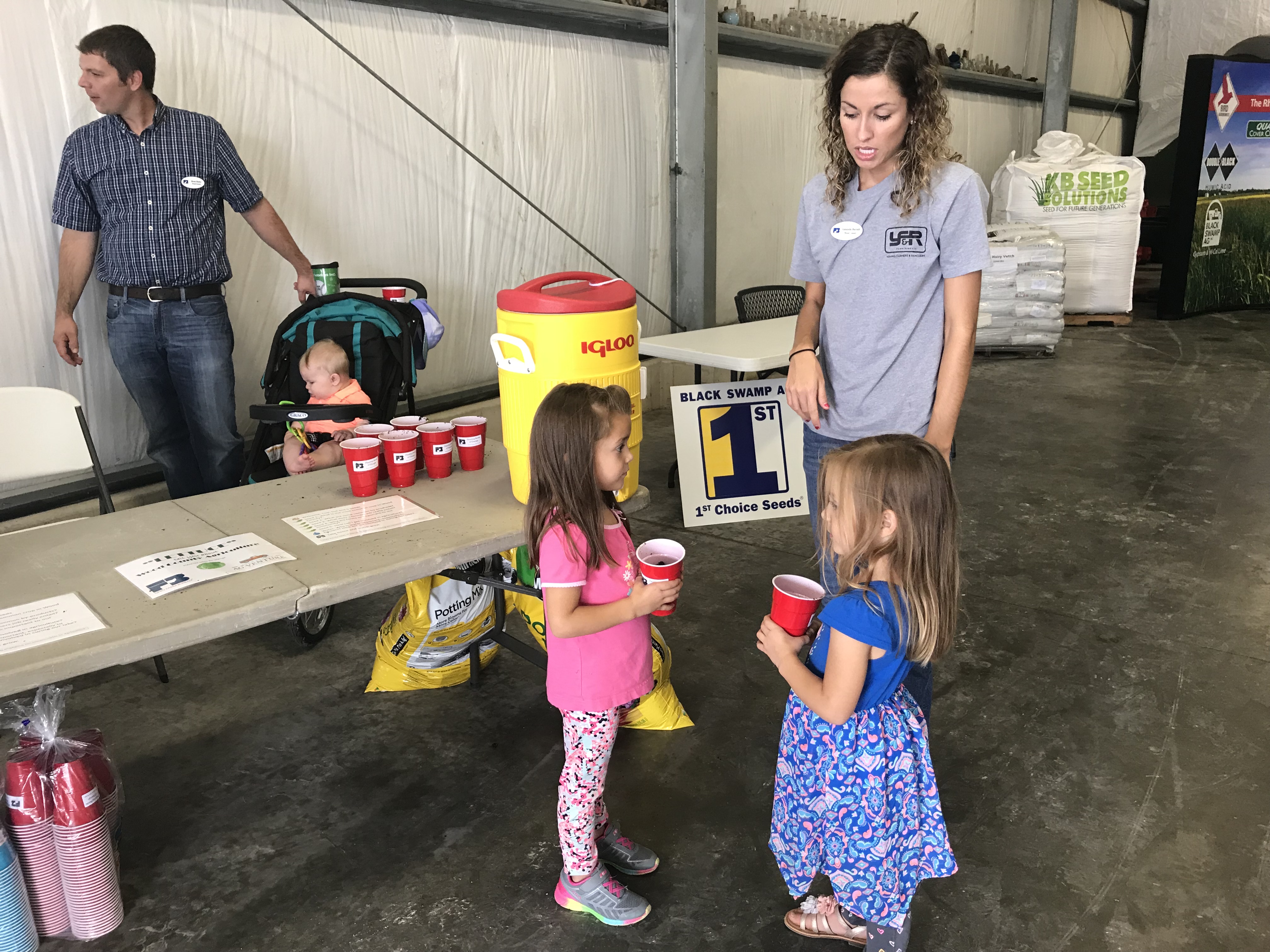 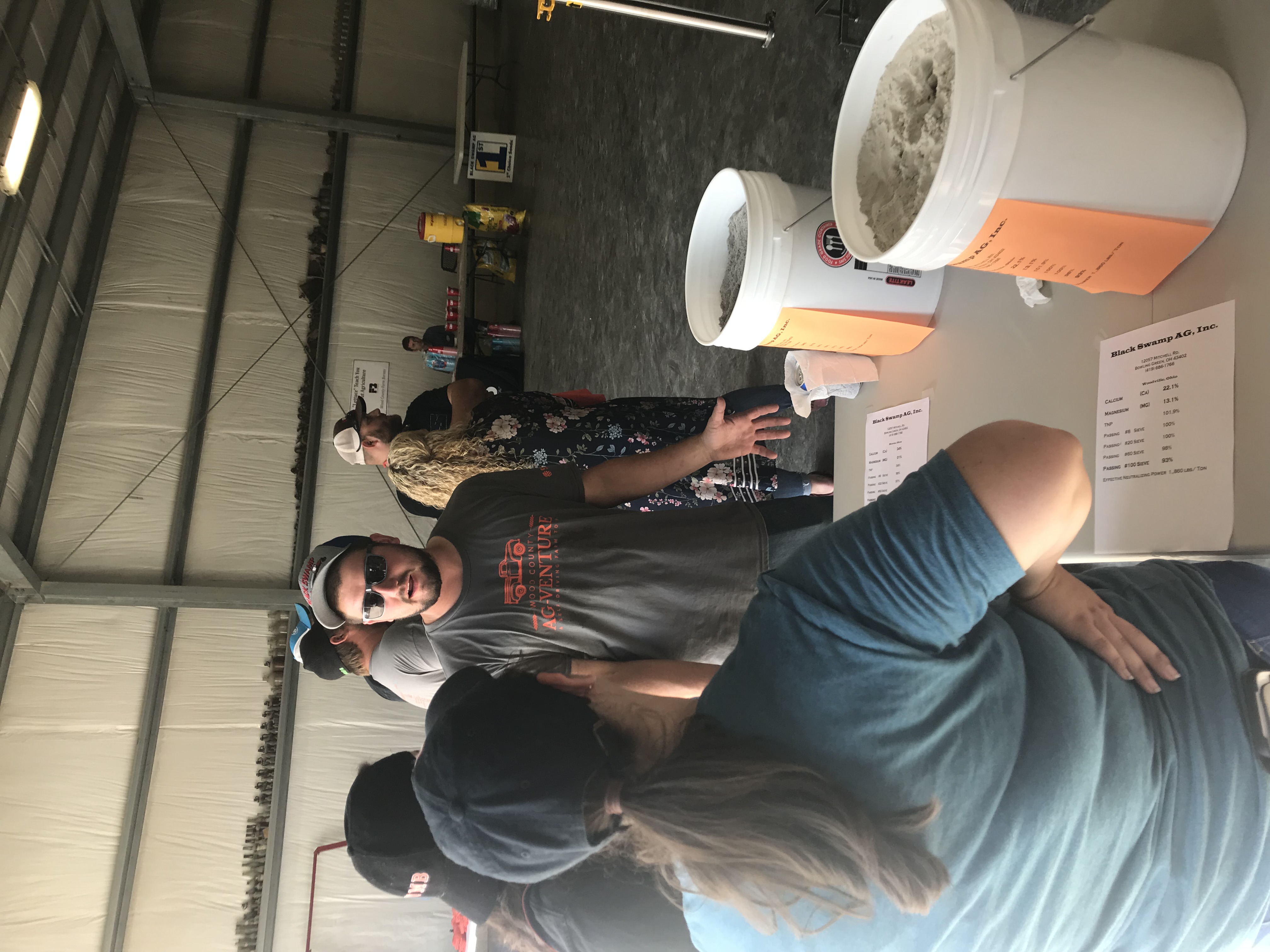 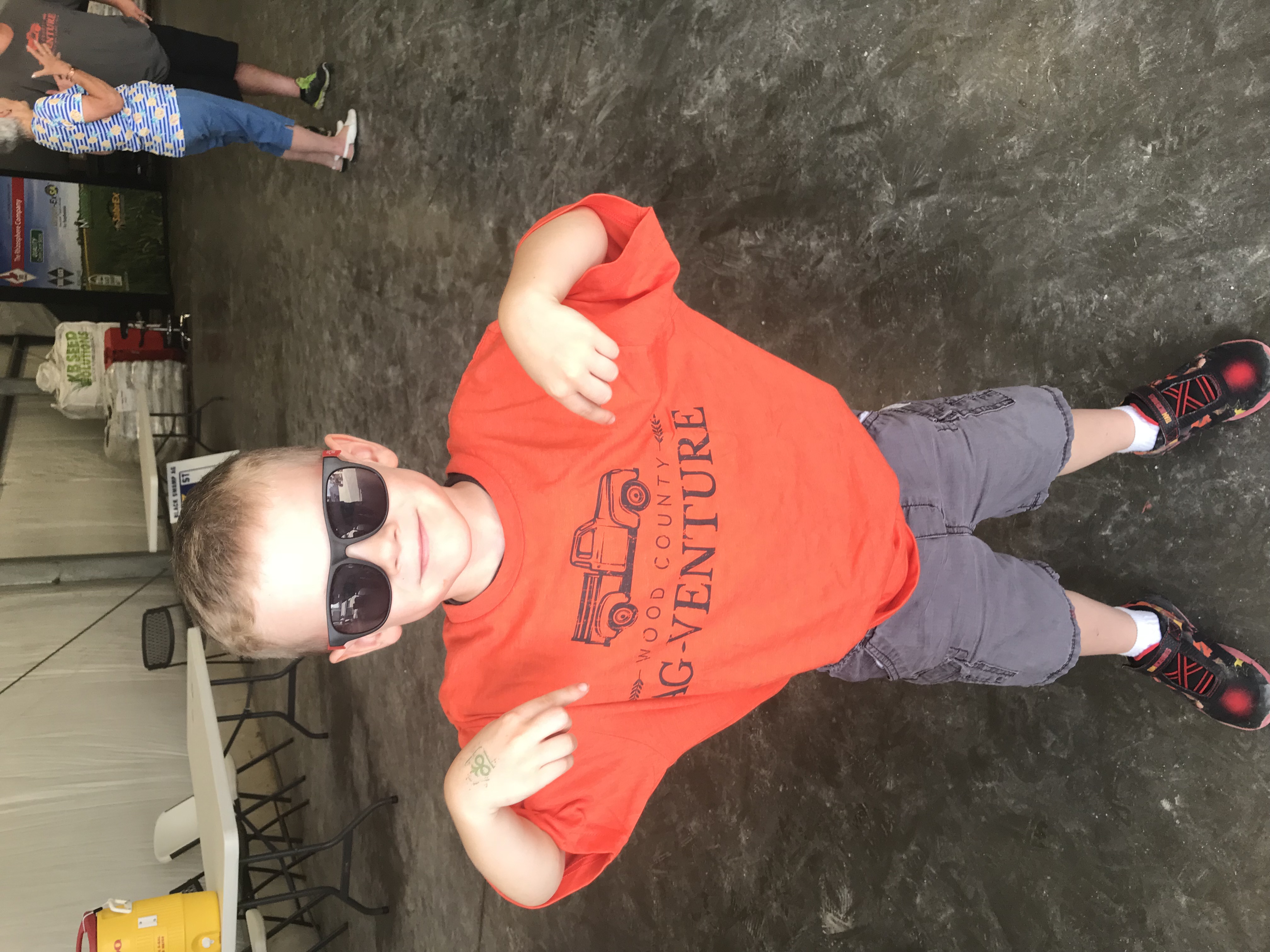 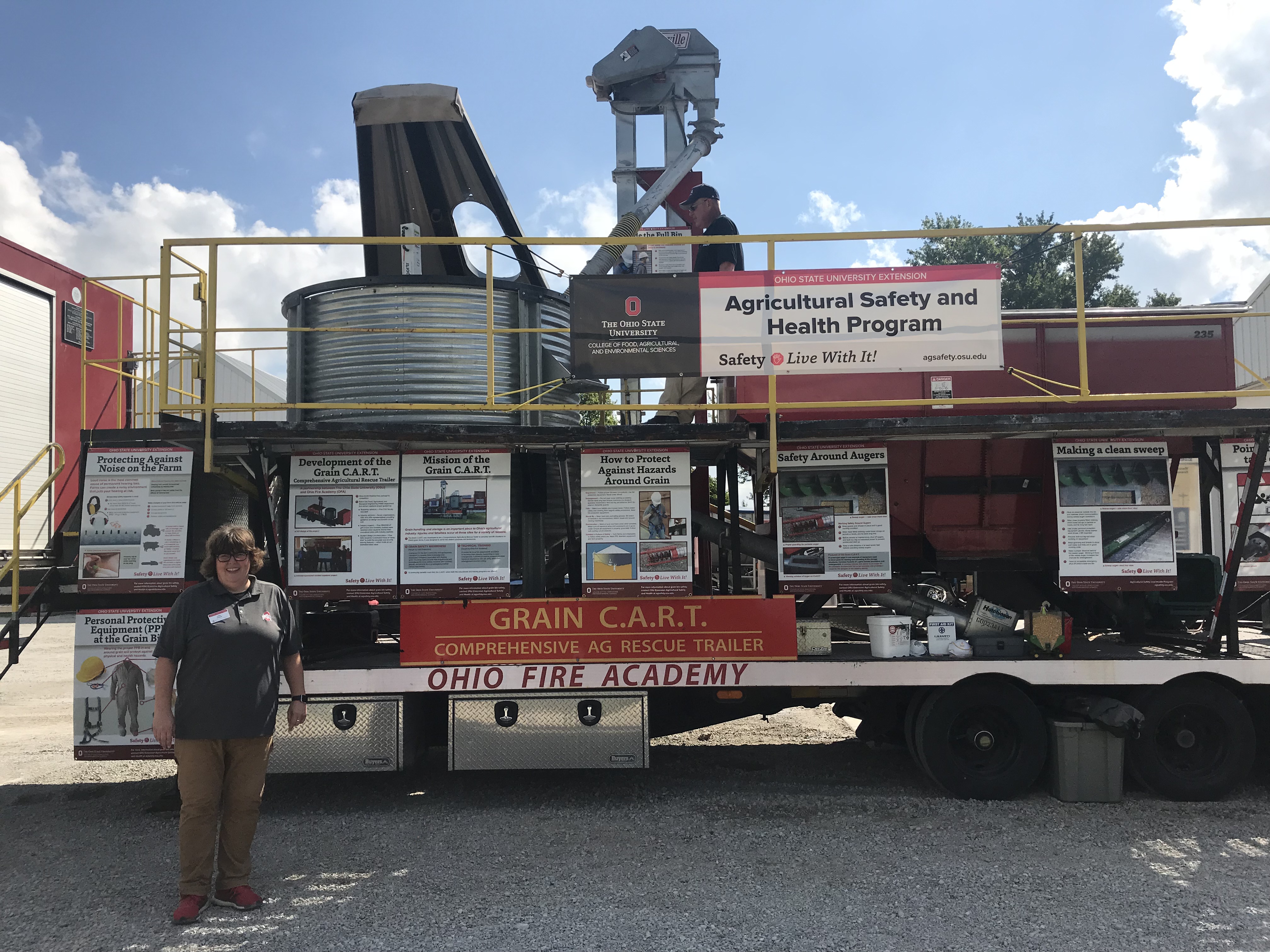 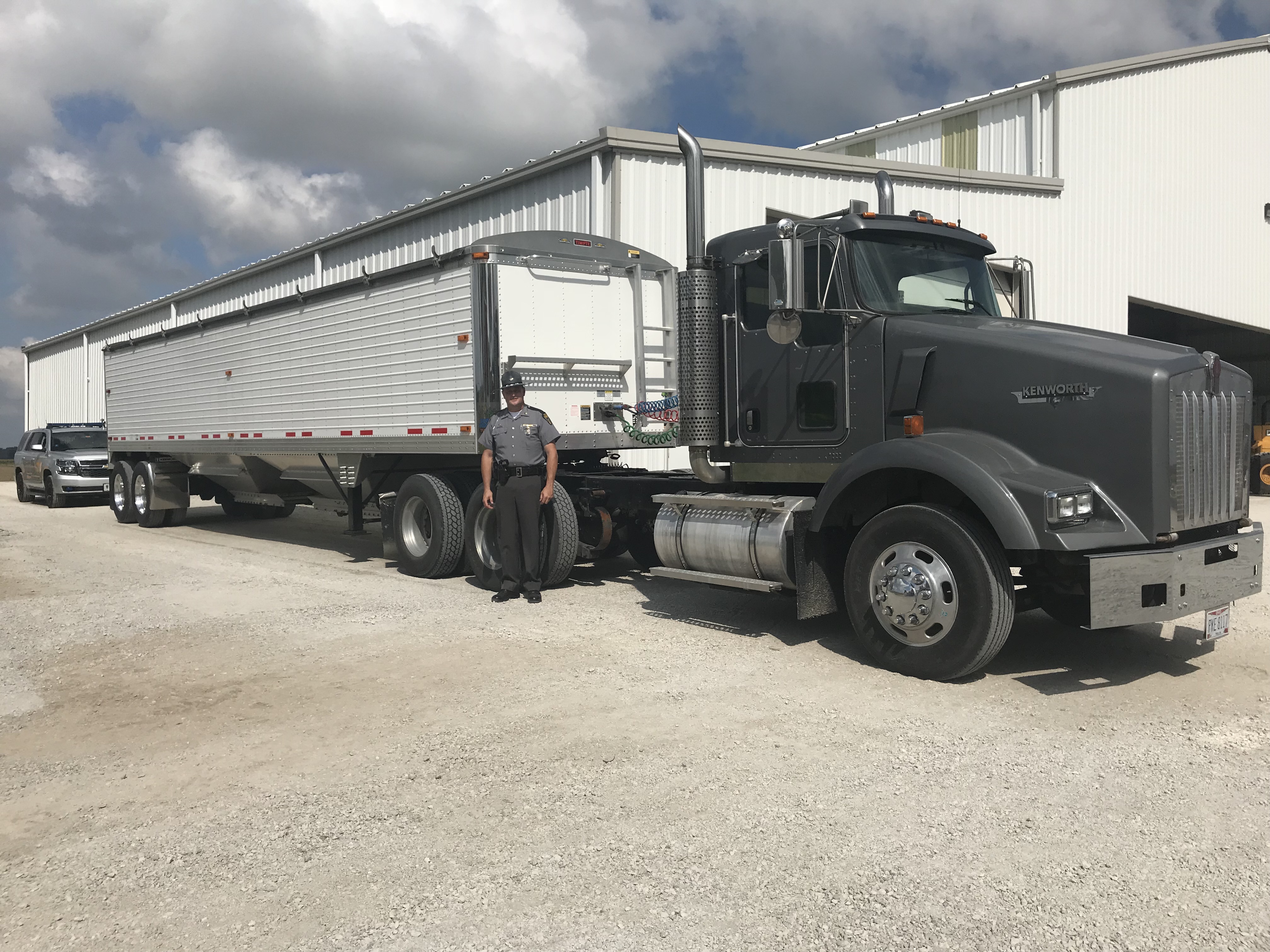 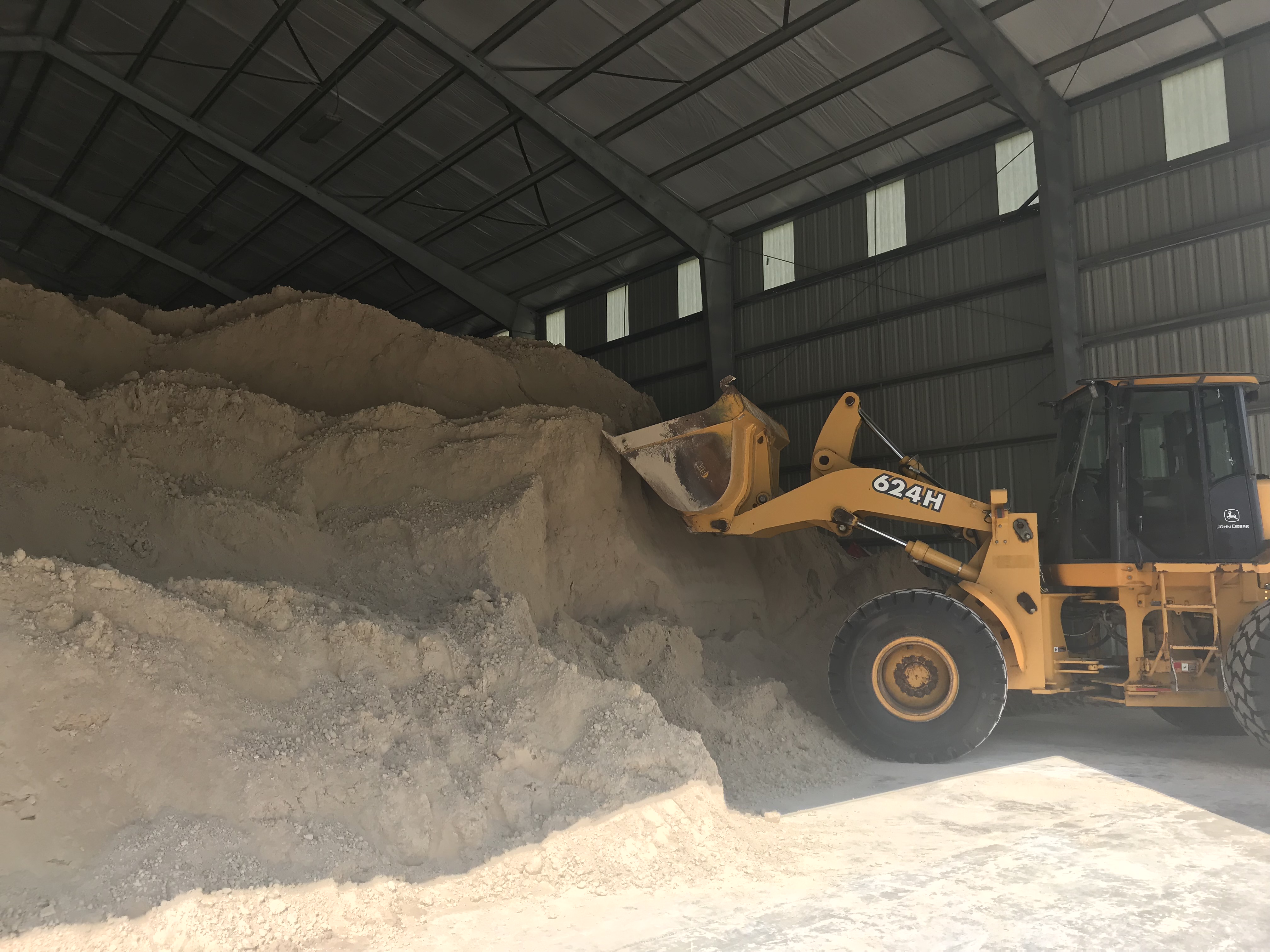 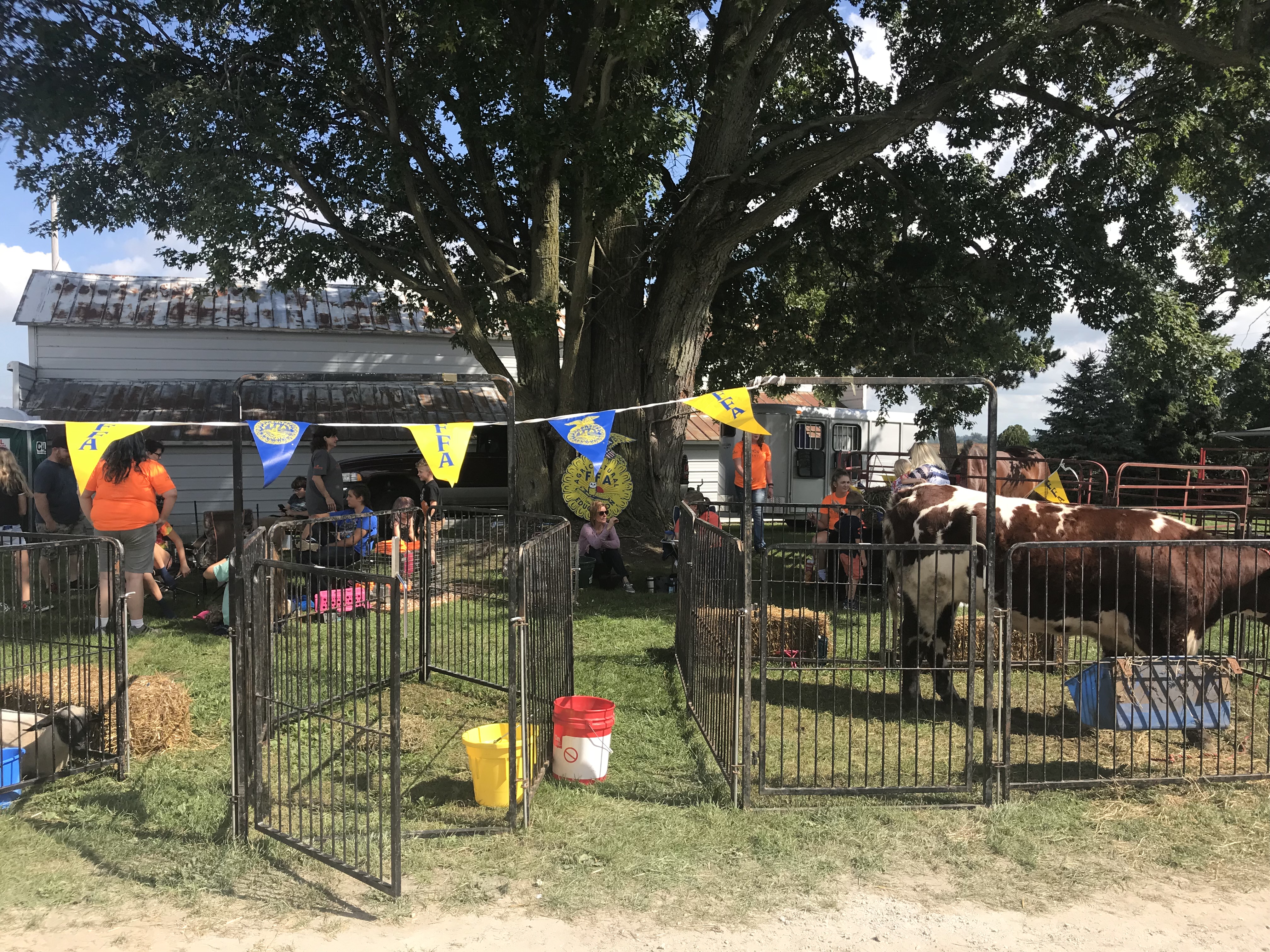 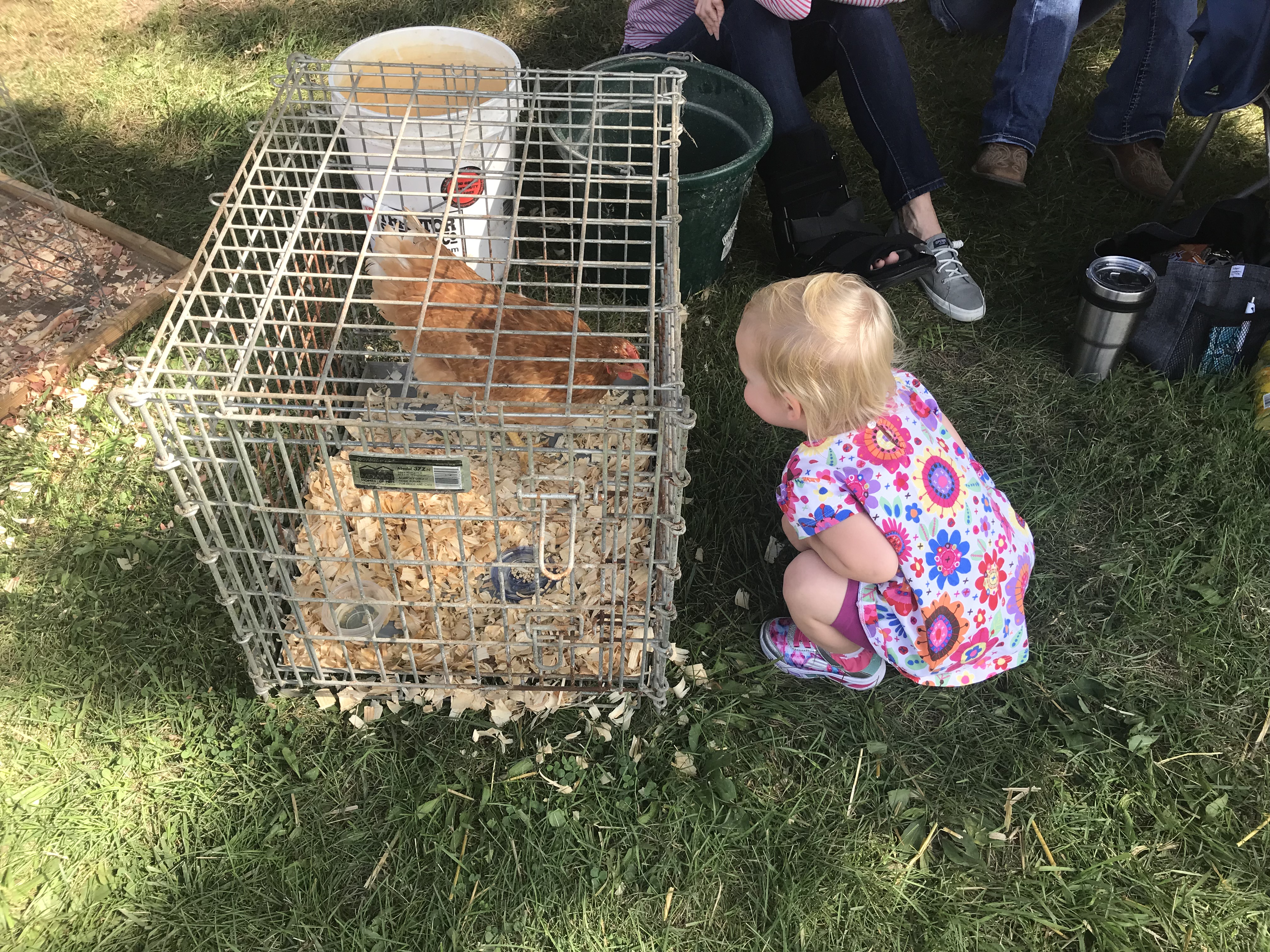 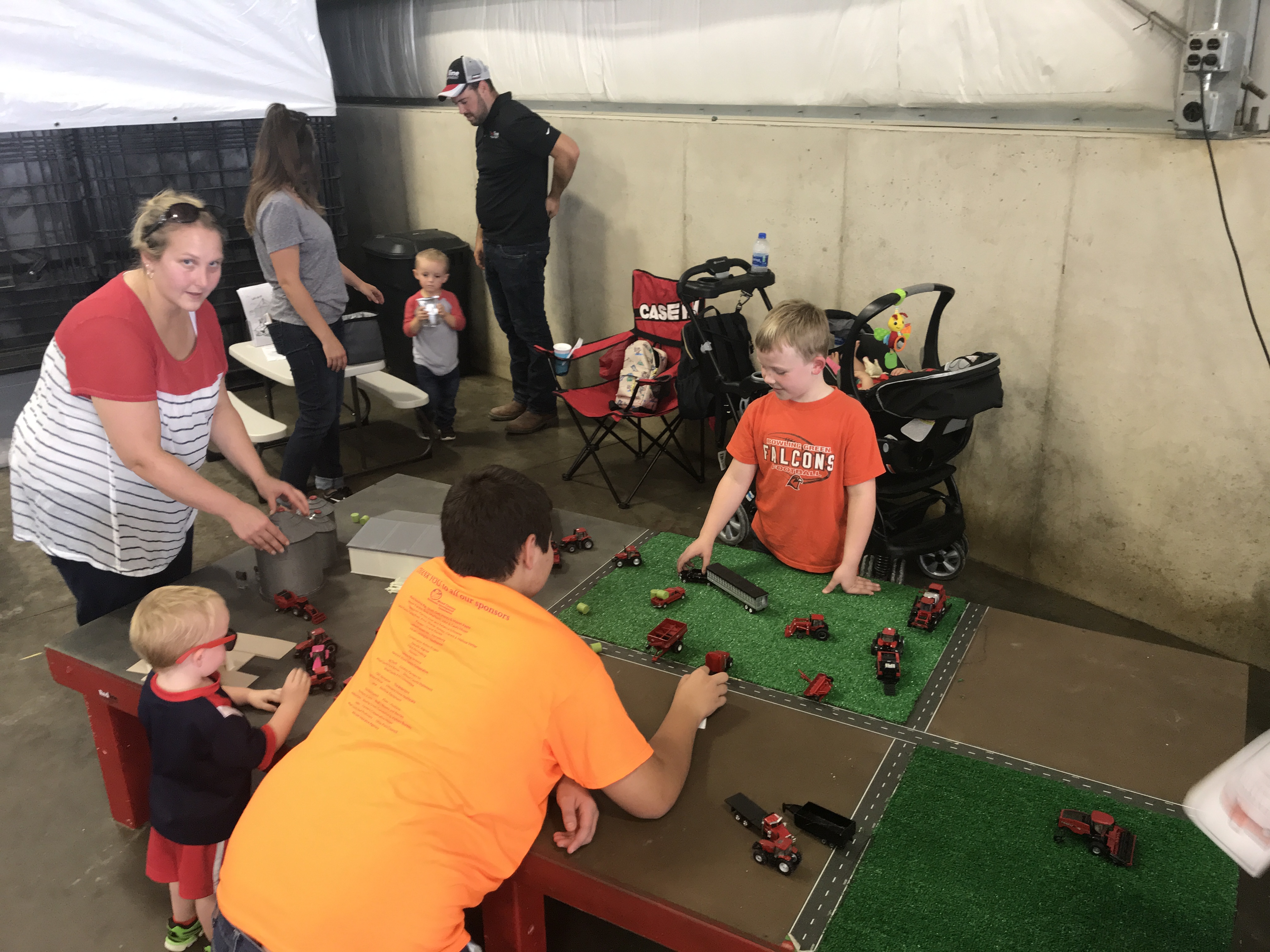 Hirzel Canning Company
Northwood, OH
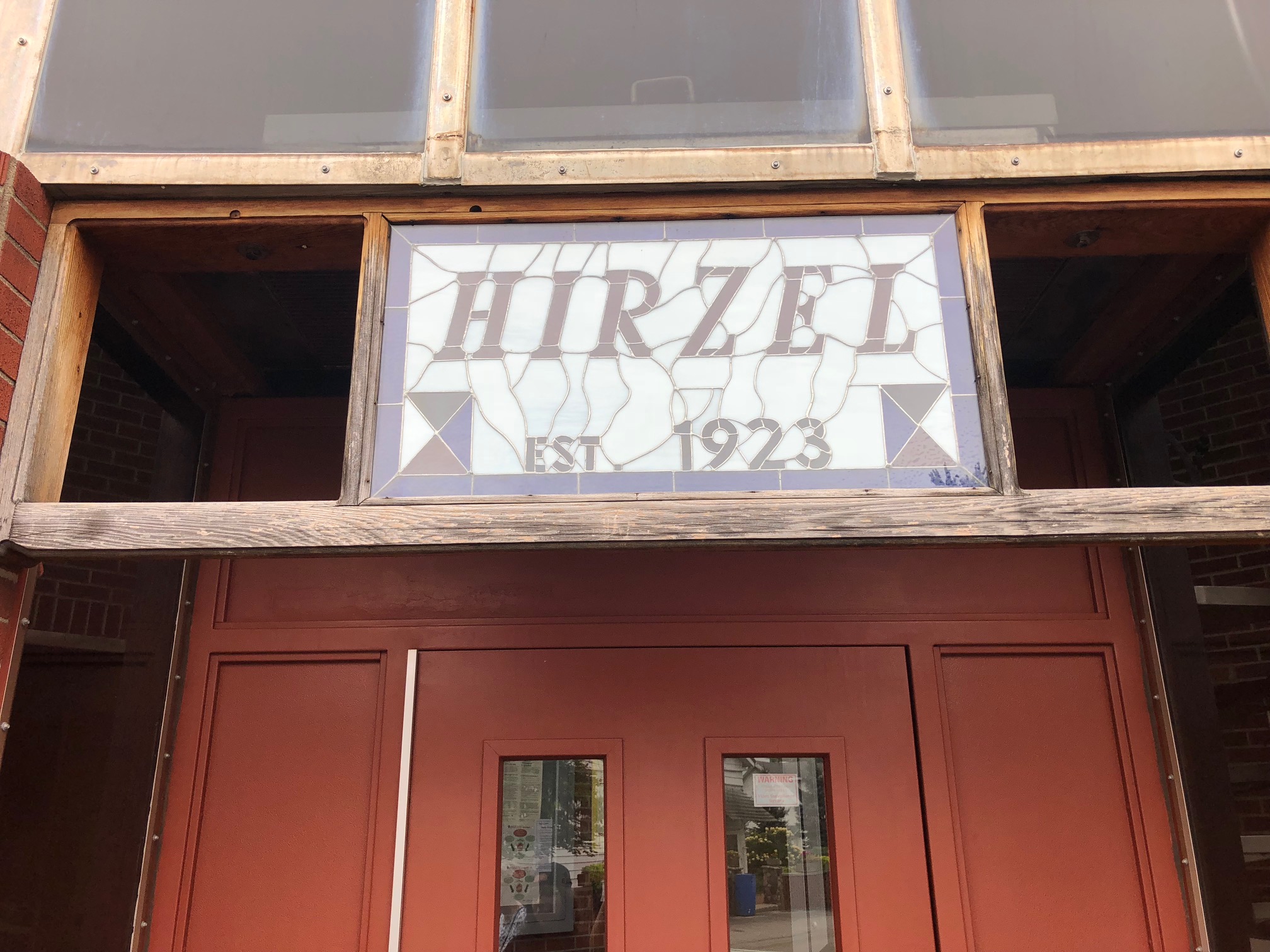 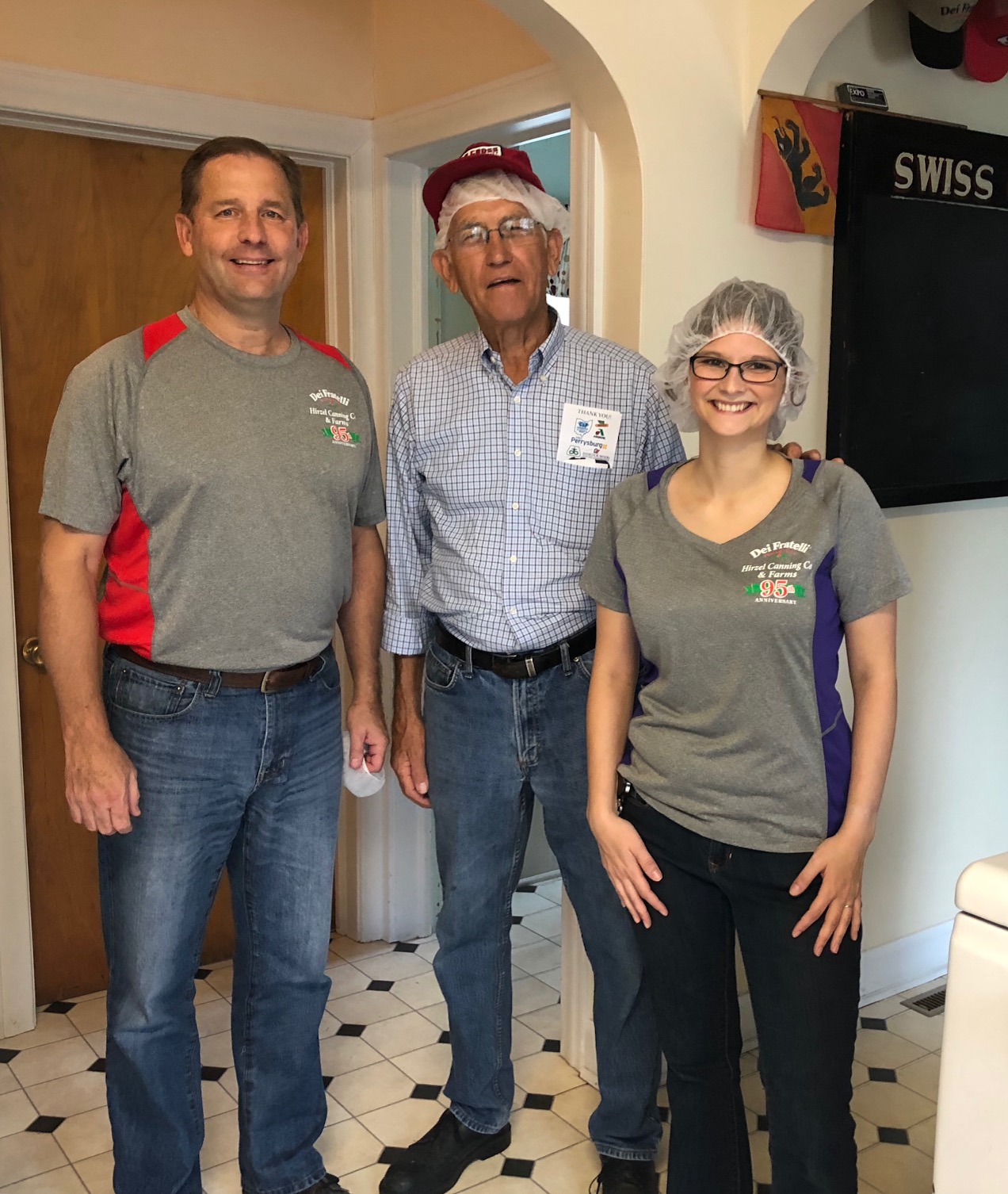 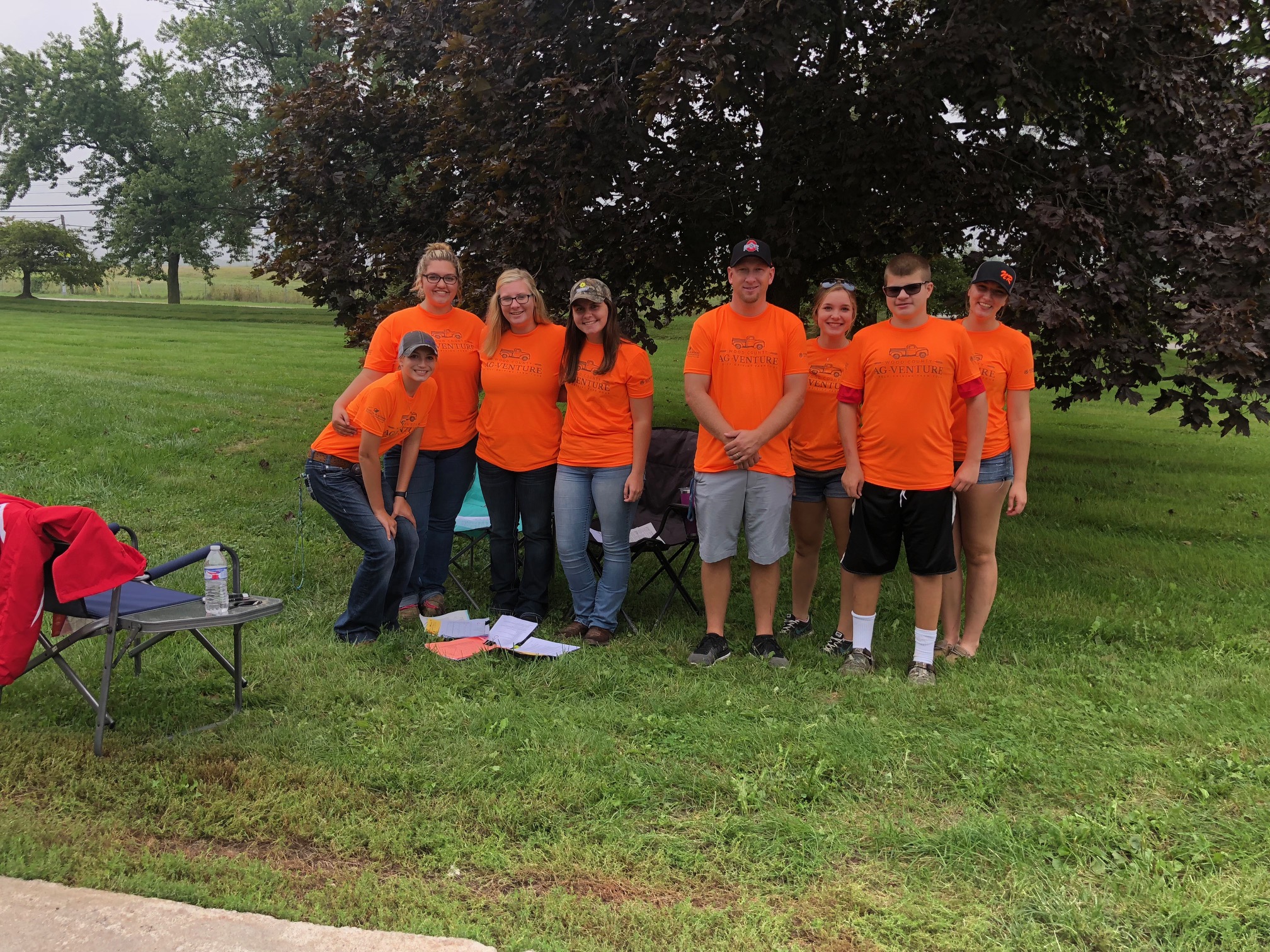 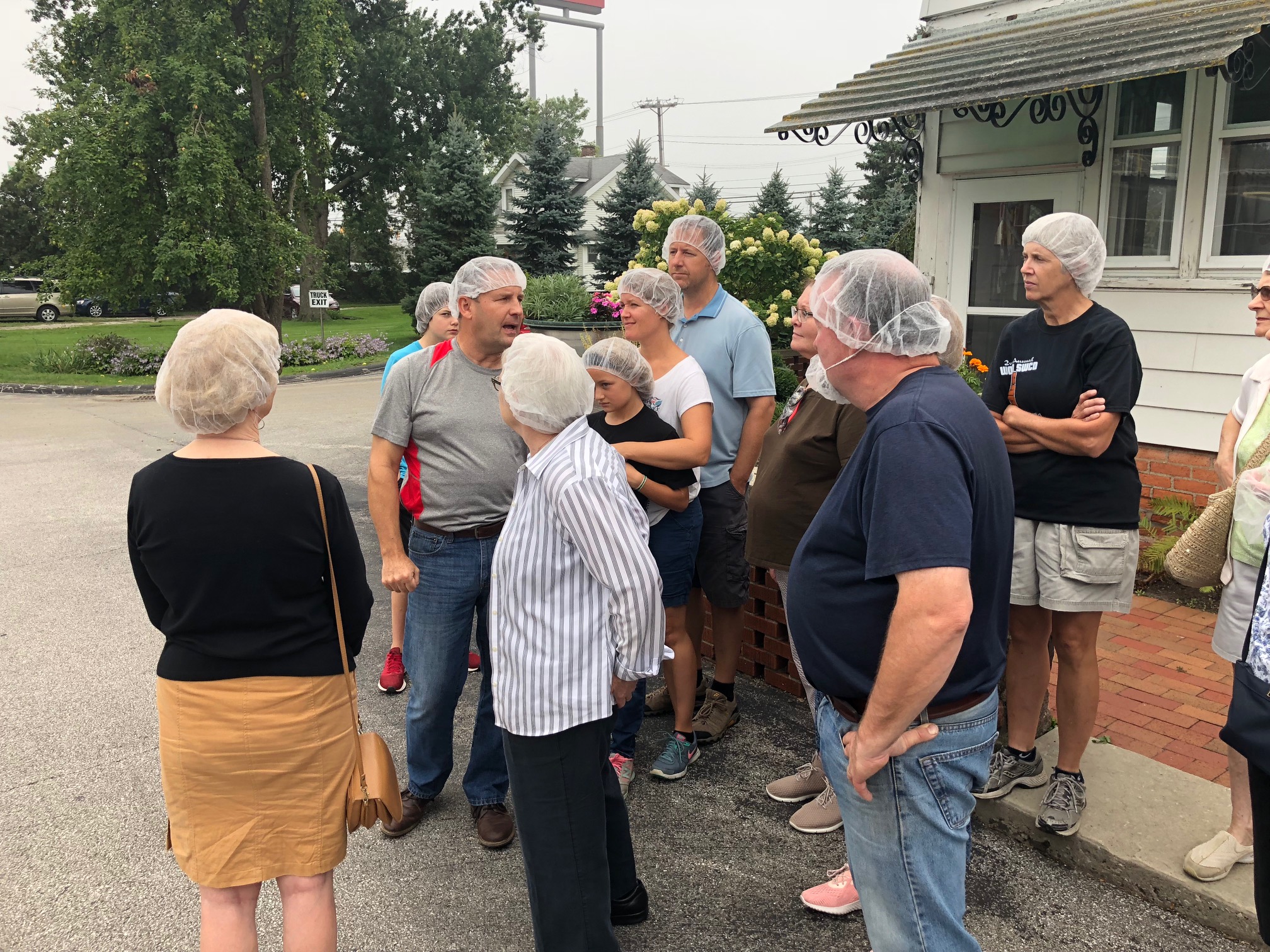 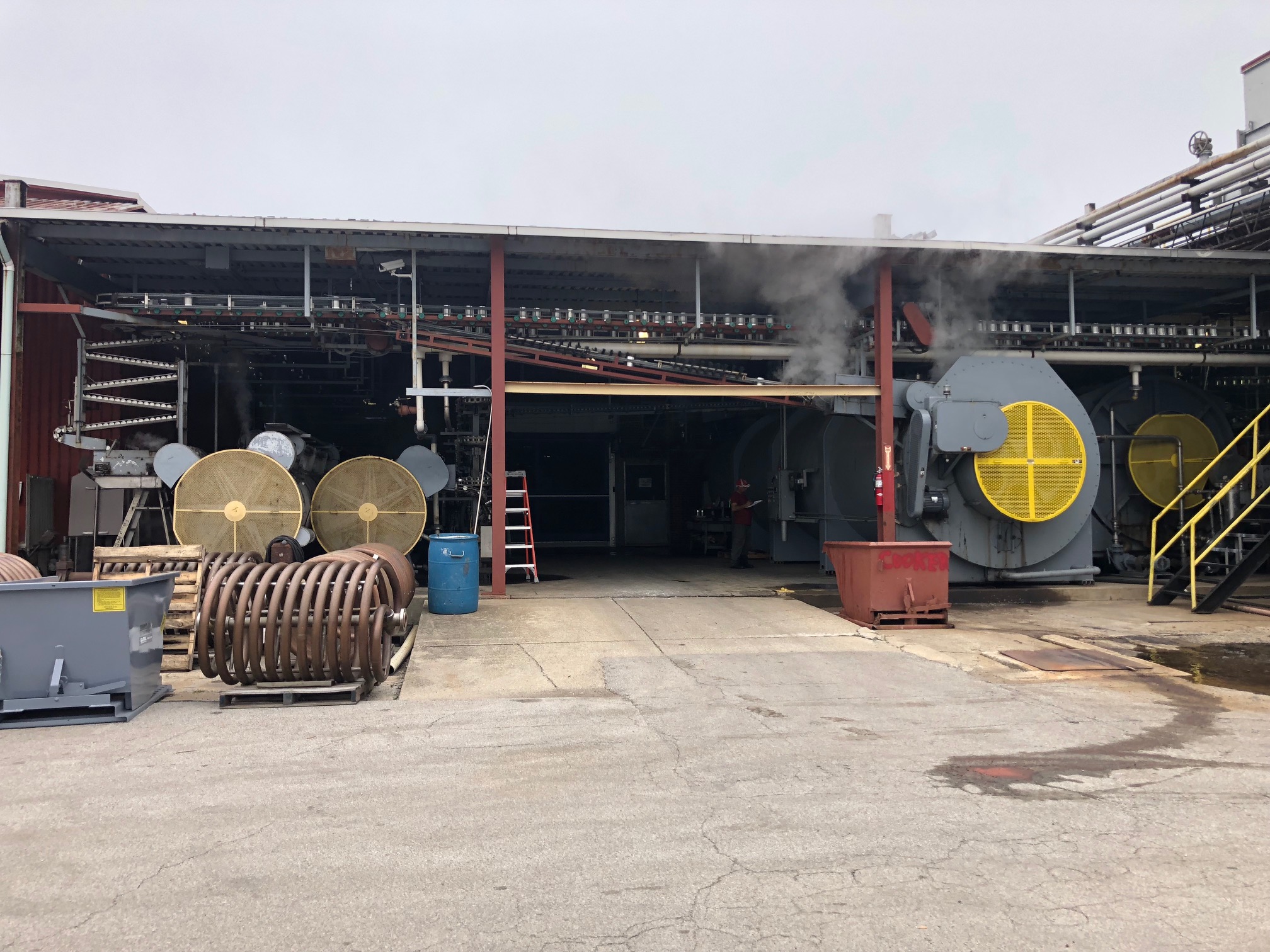 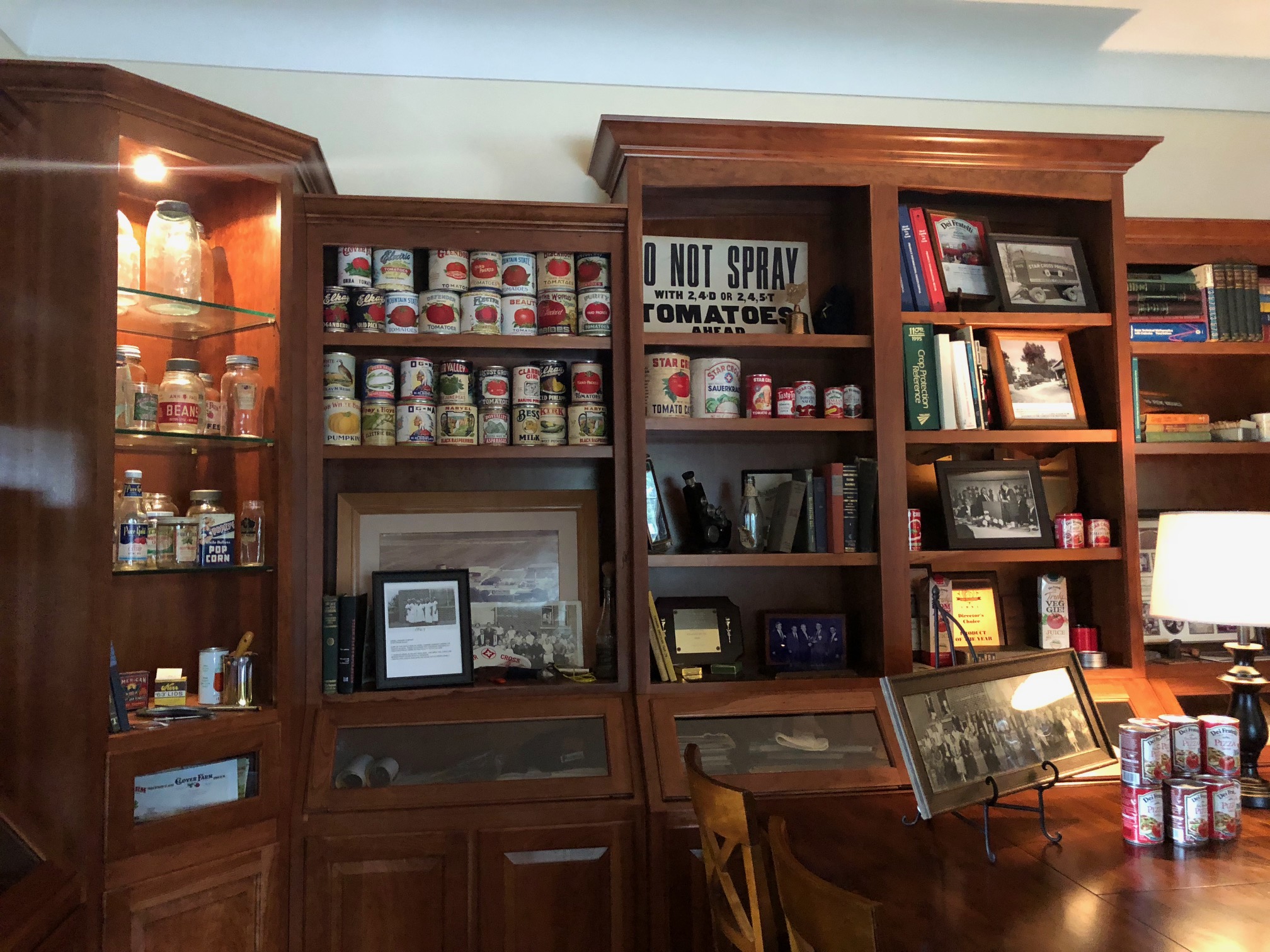 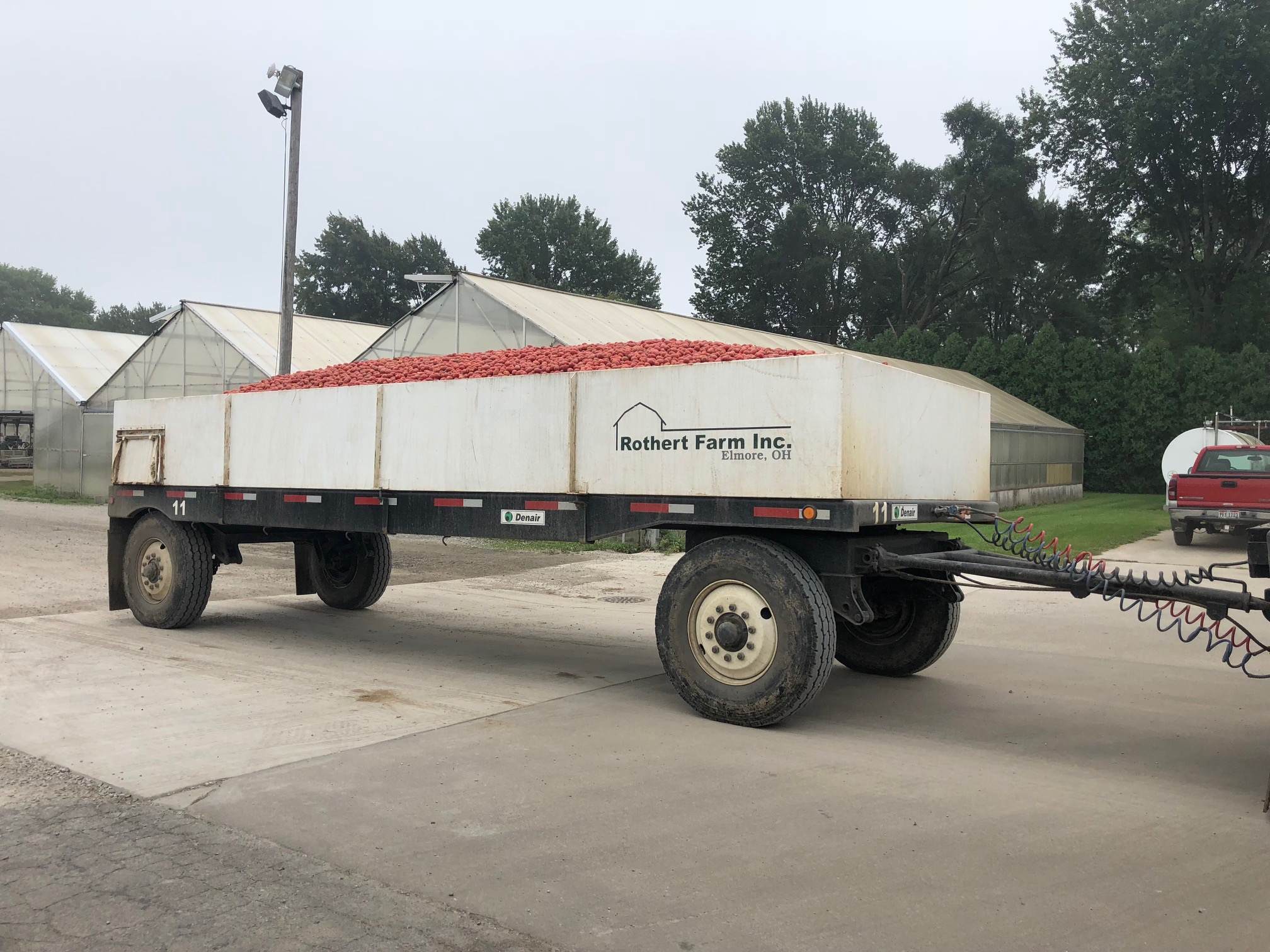 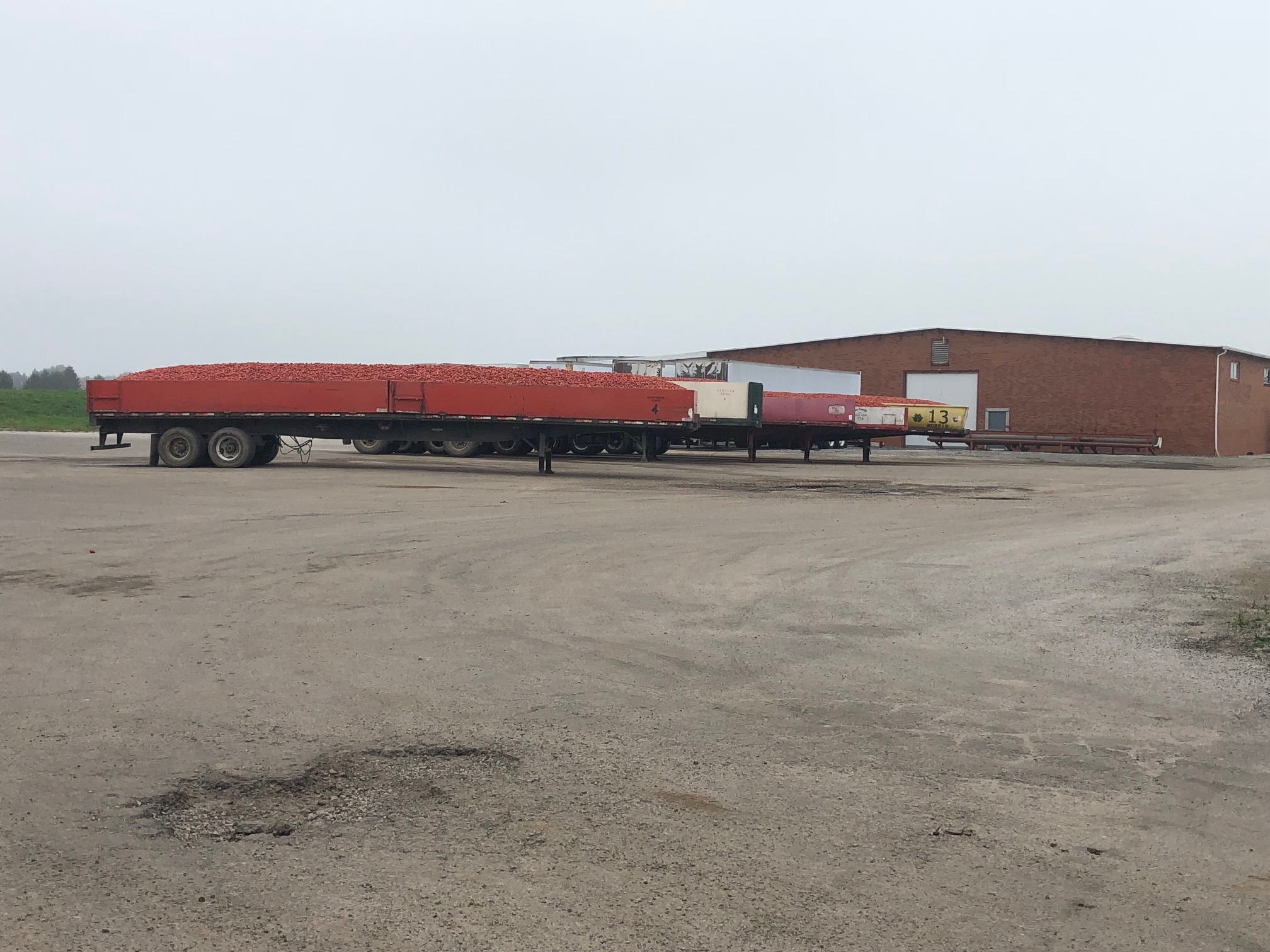 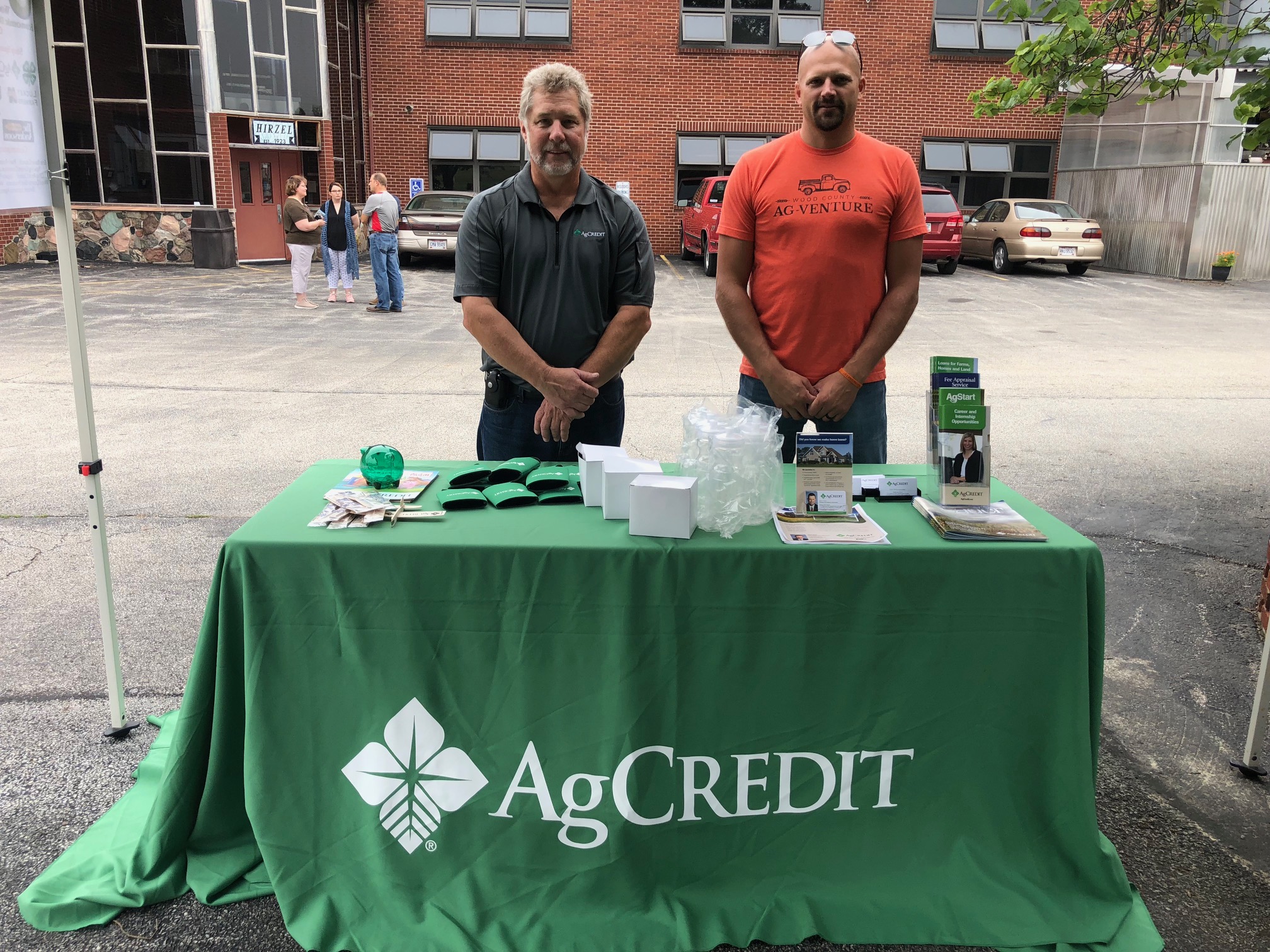 Luckey Farmer, Inc.
Perrysburg, OH
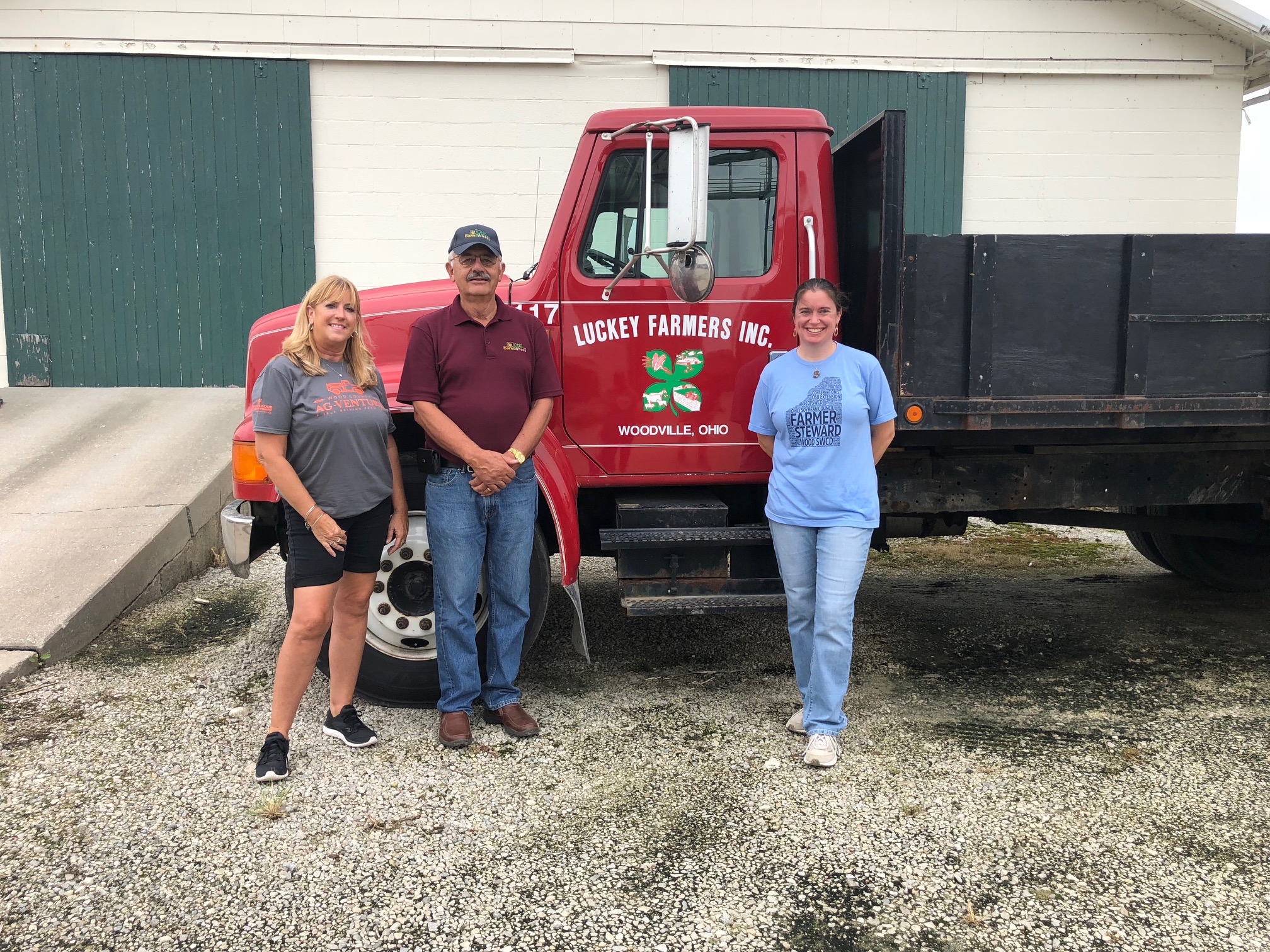 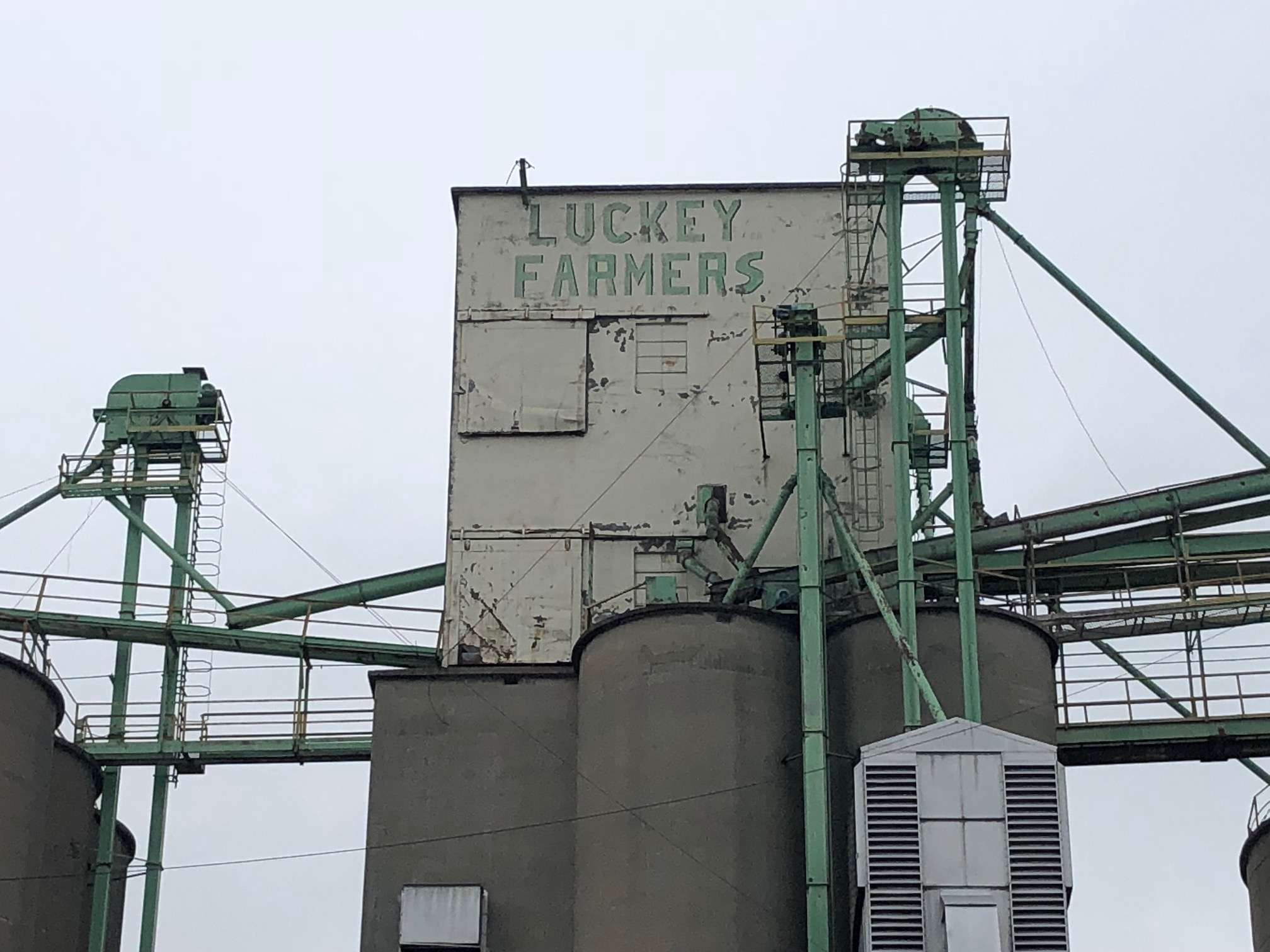 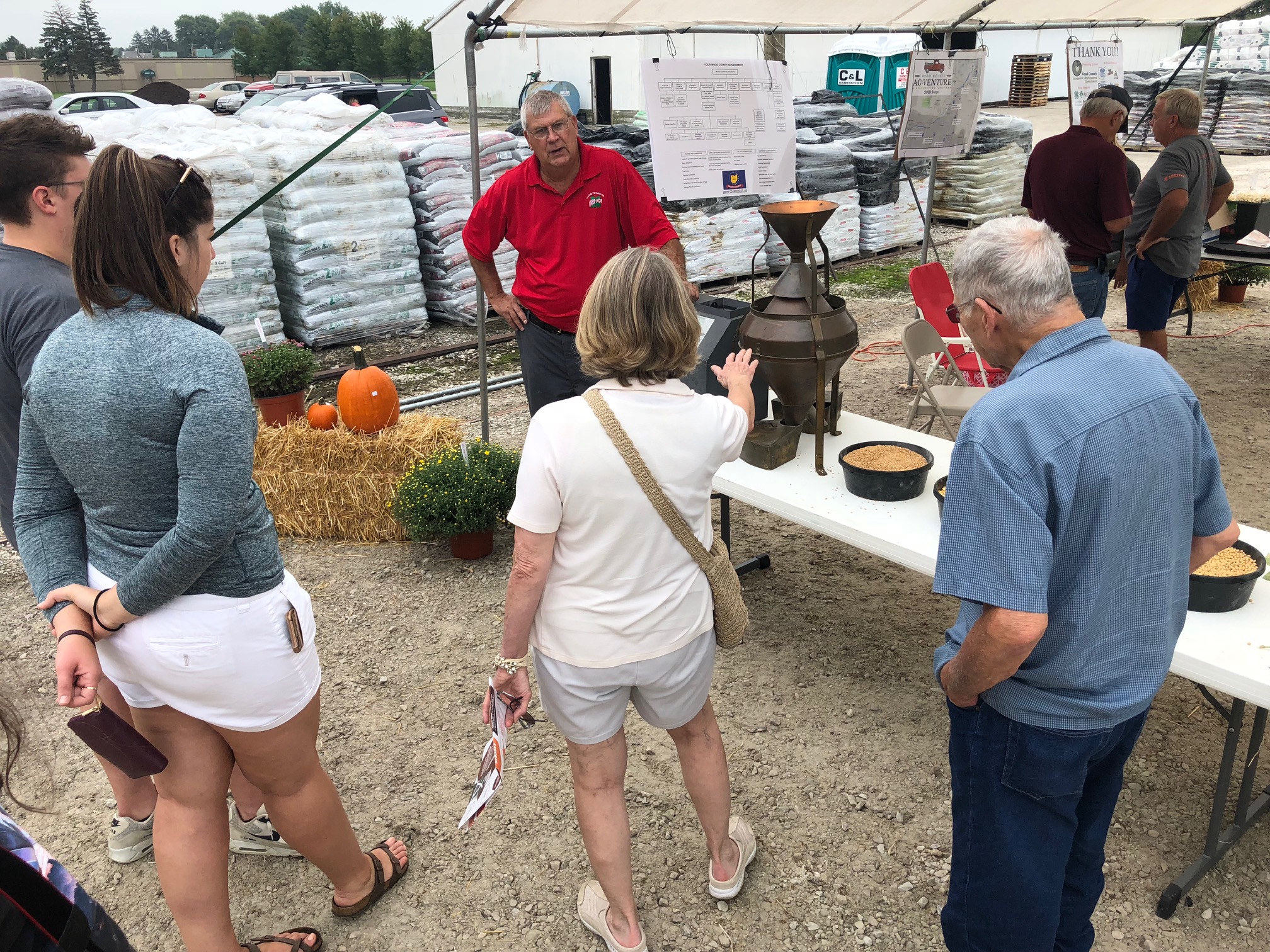 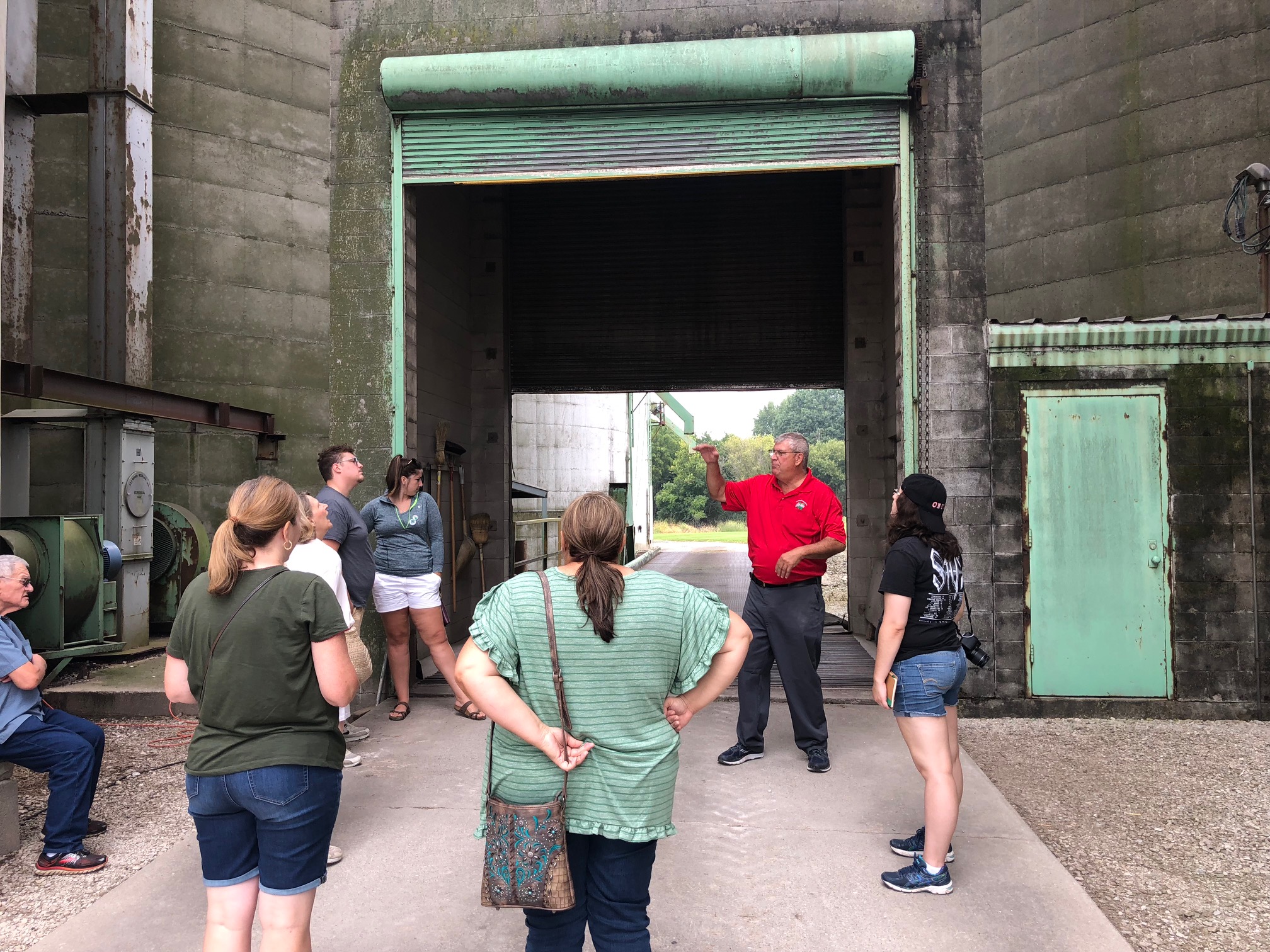 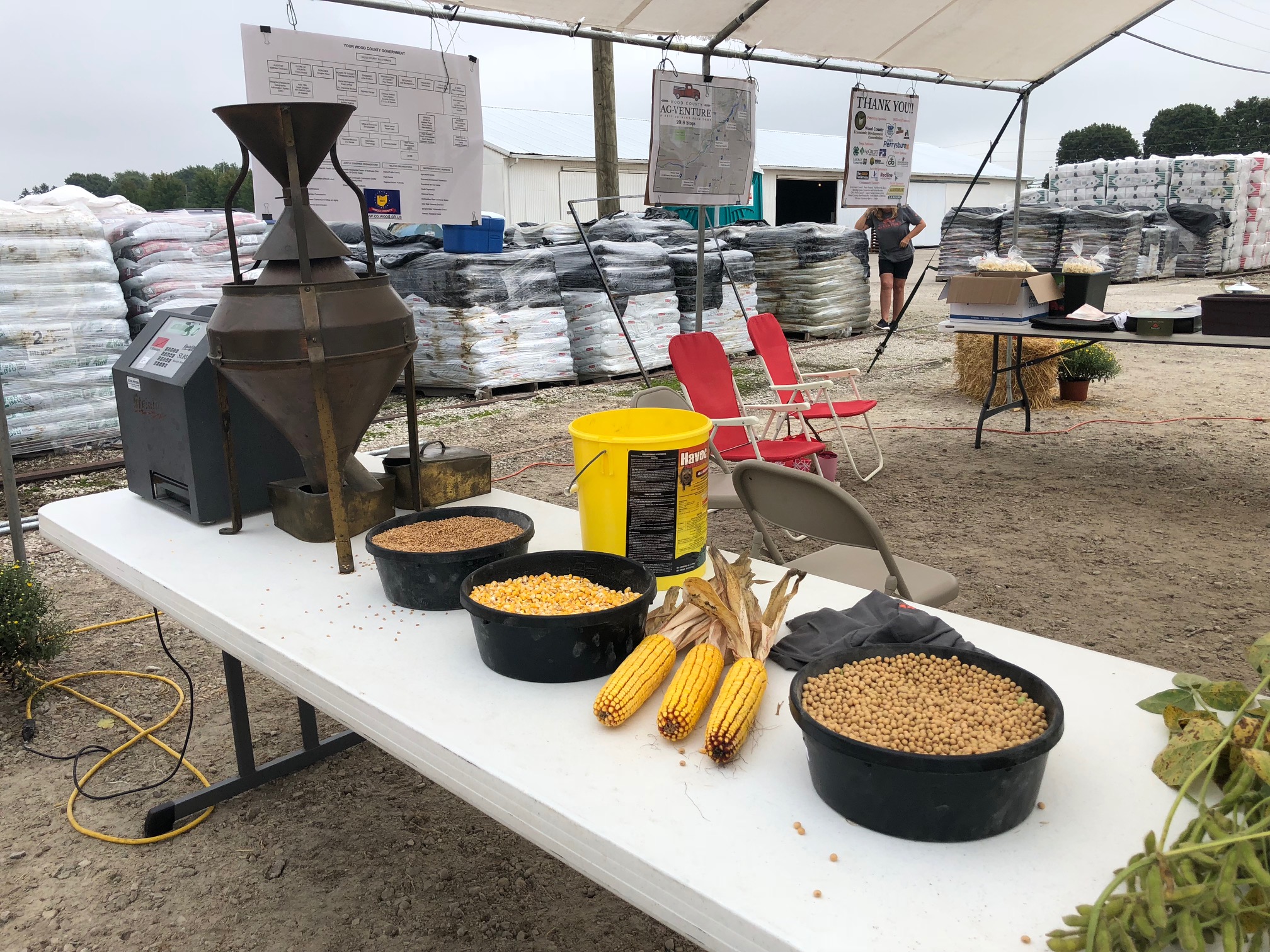 Moser Farms
Perrysburg, OH
USDA-NRCS Northwest Region Individual Volunteer Award
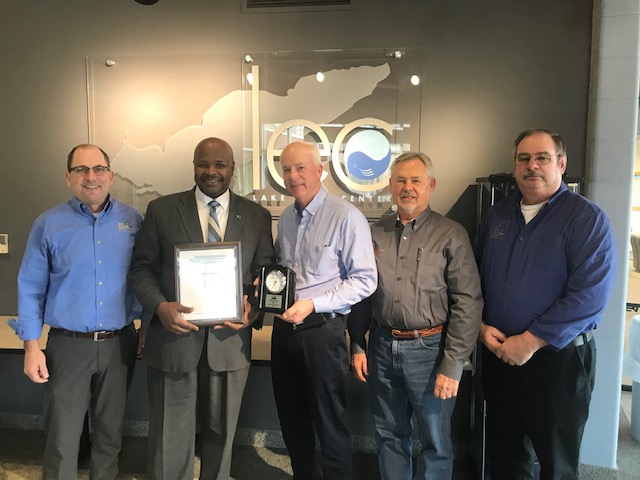 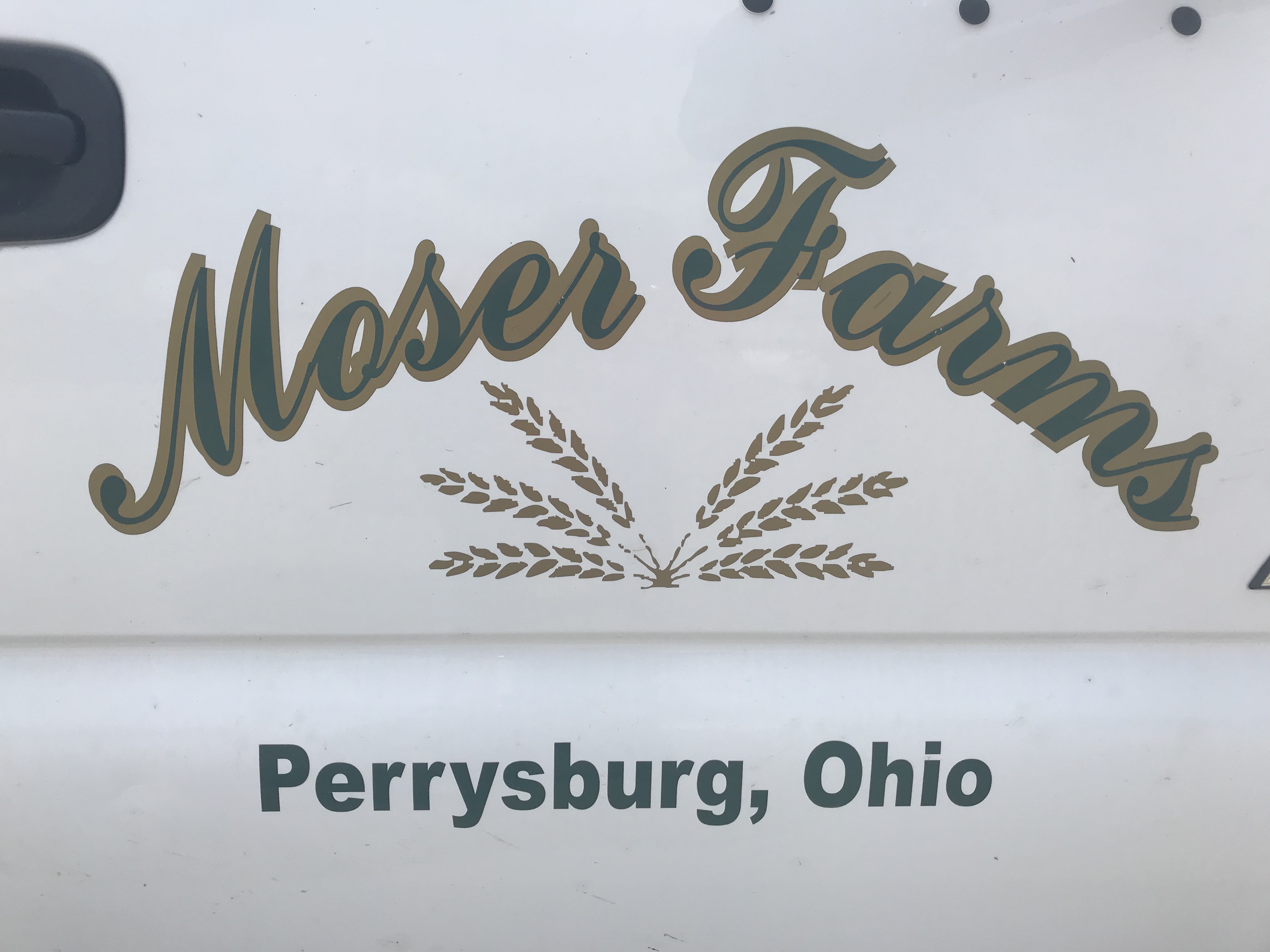 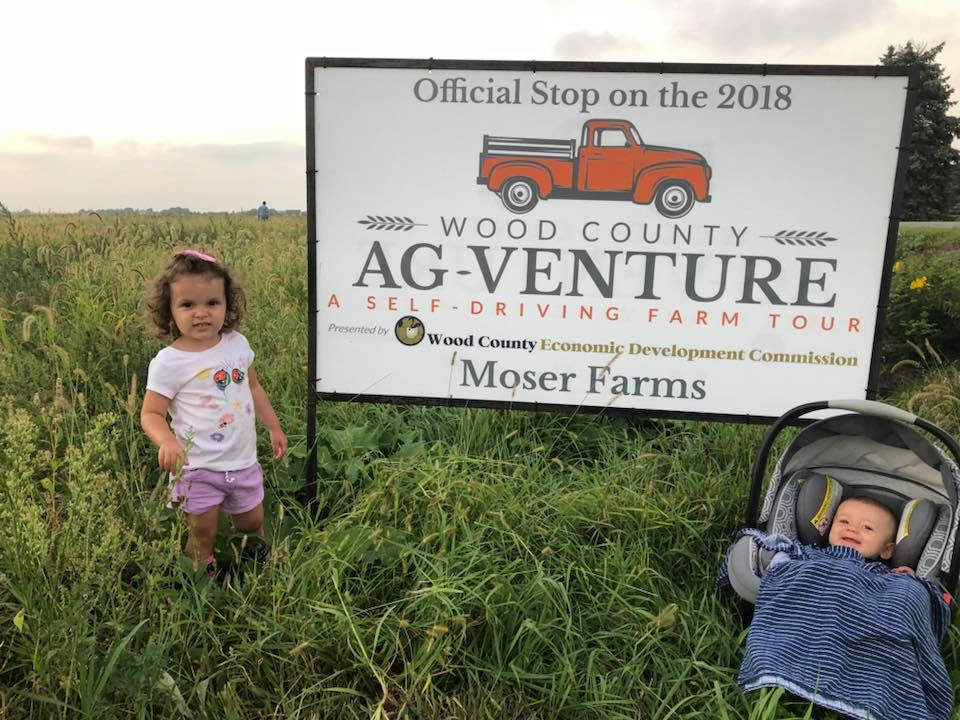 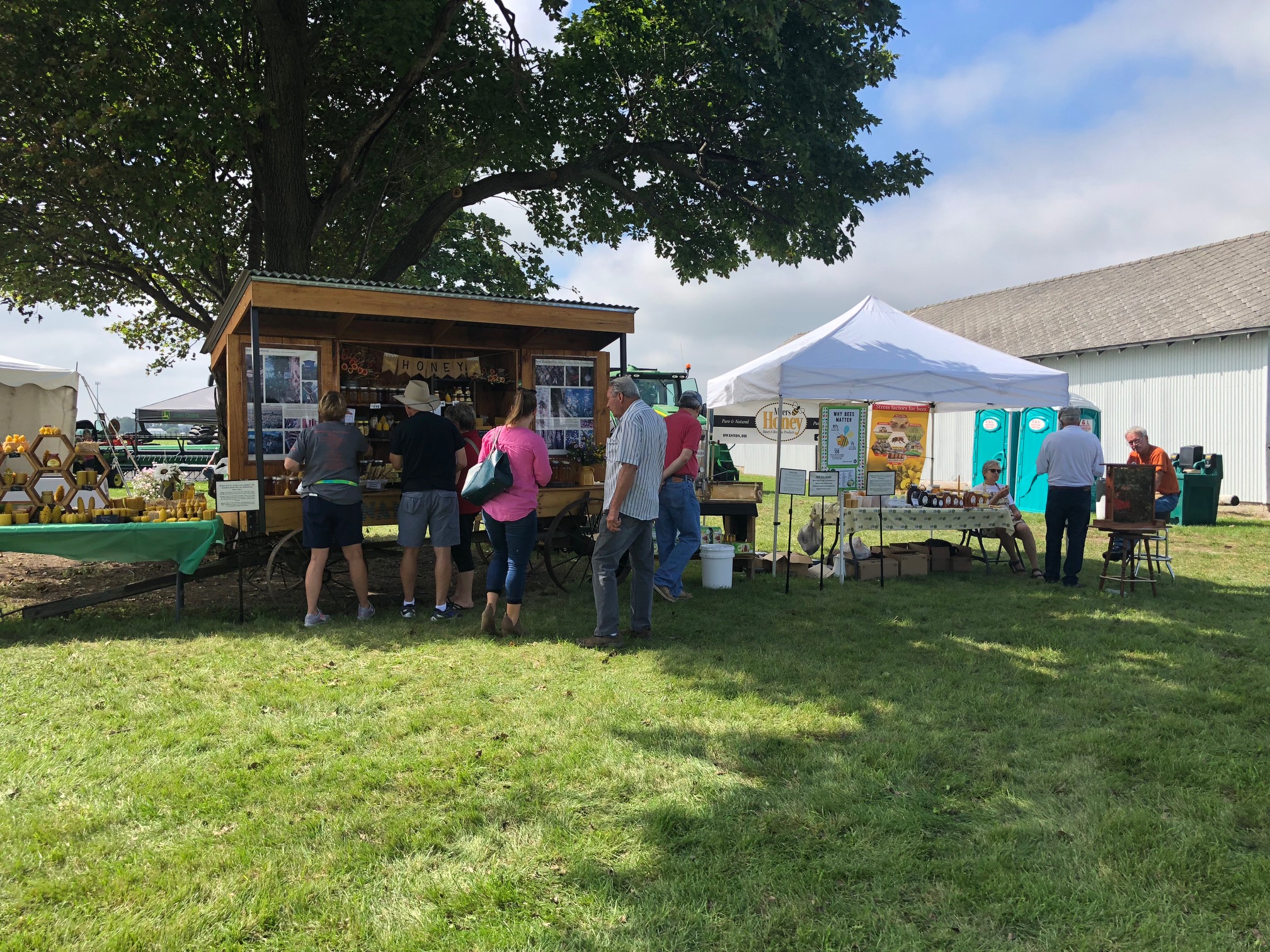 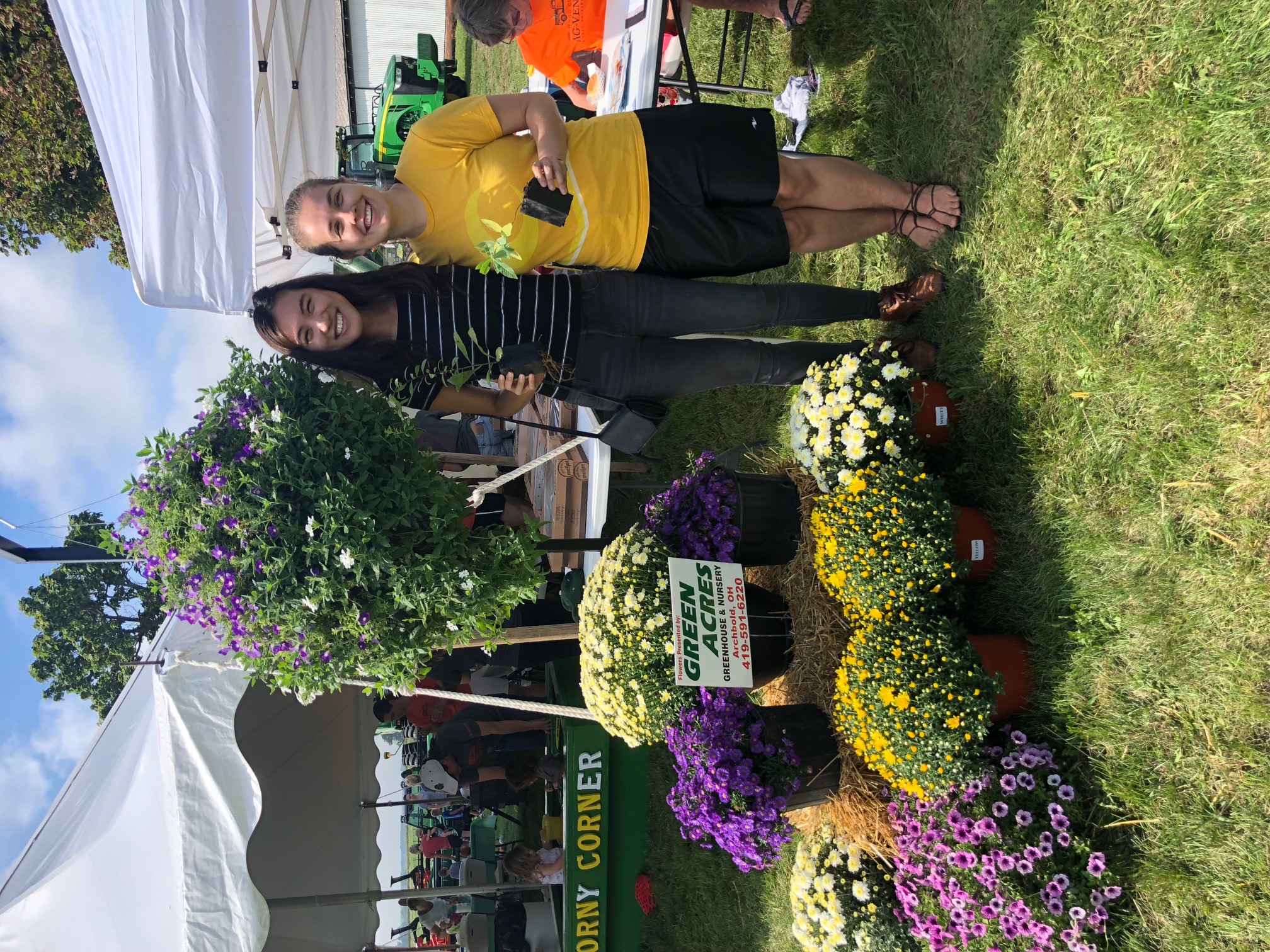 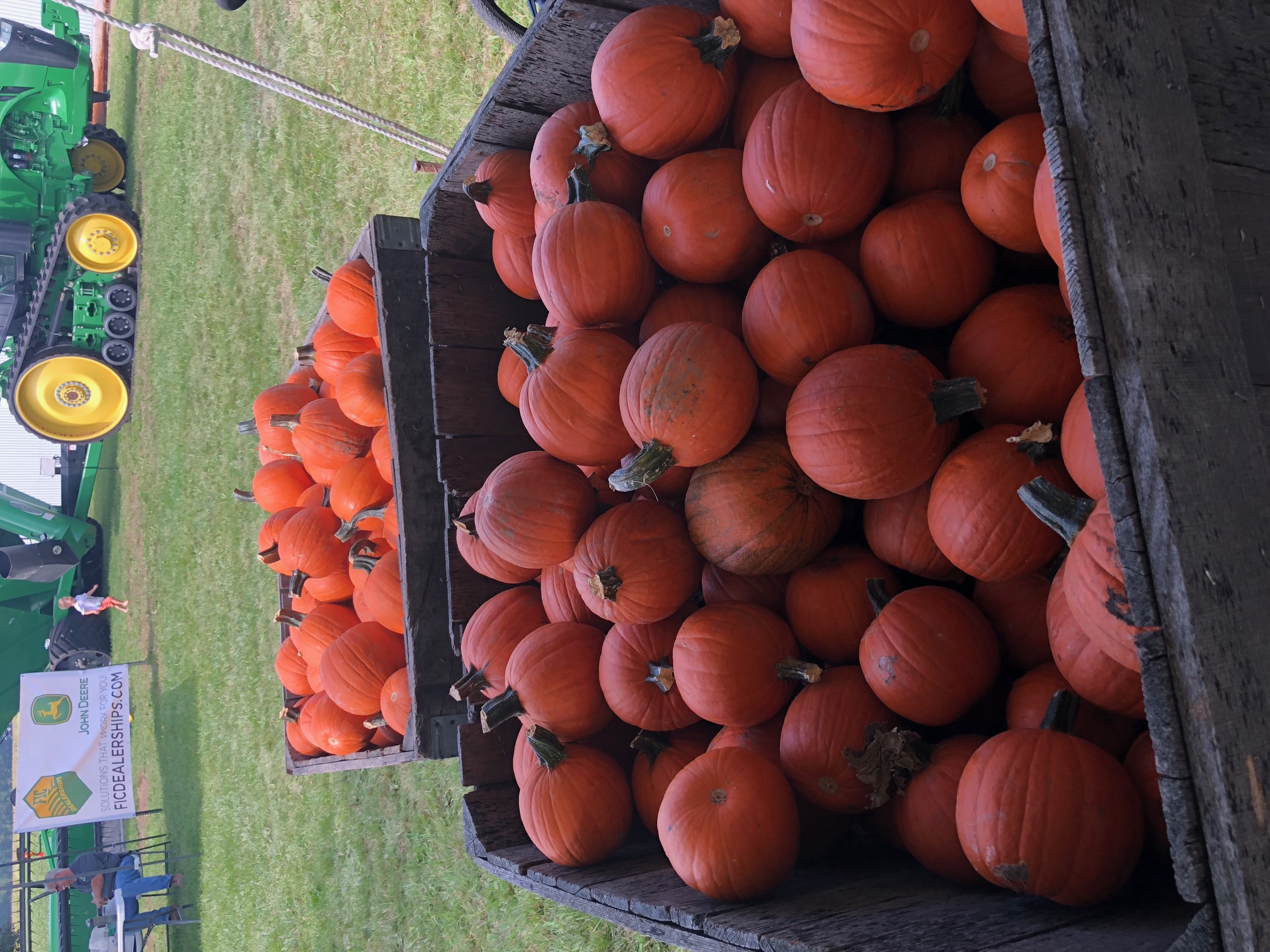 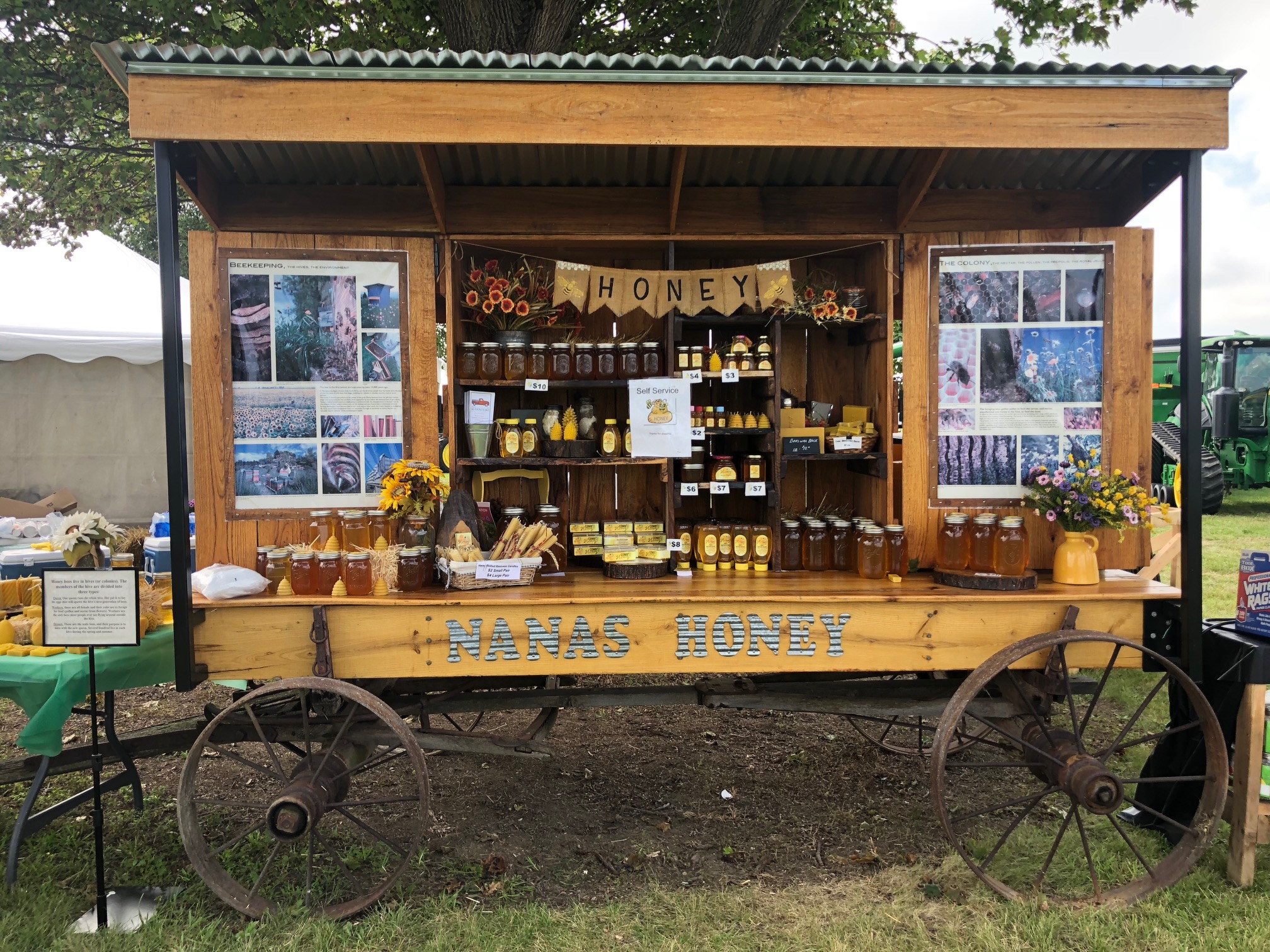 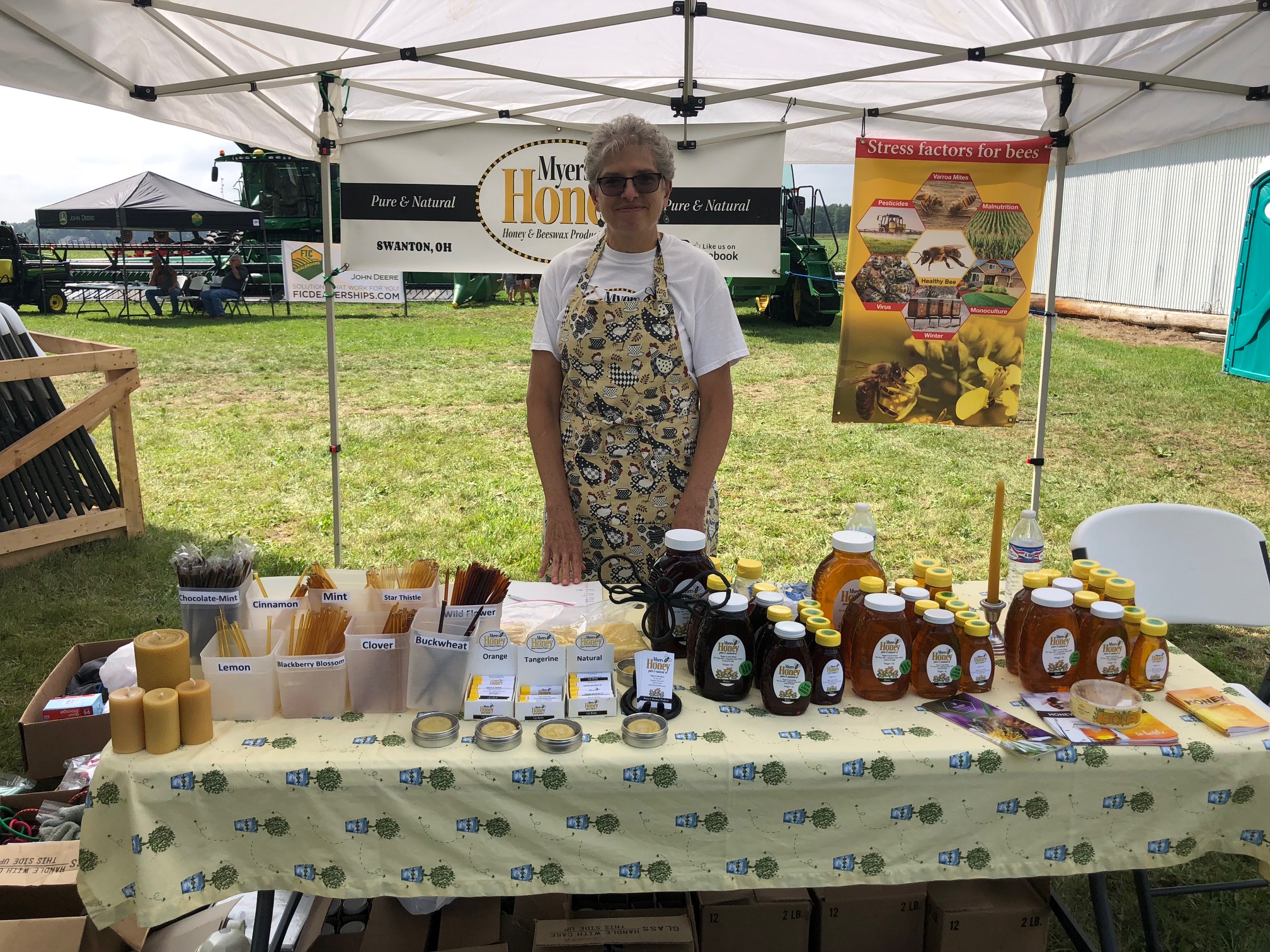 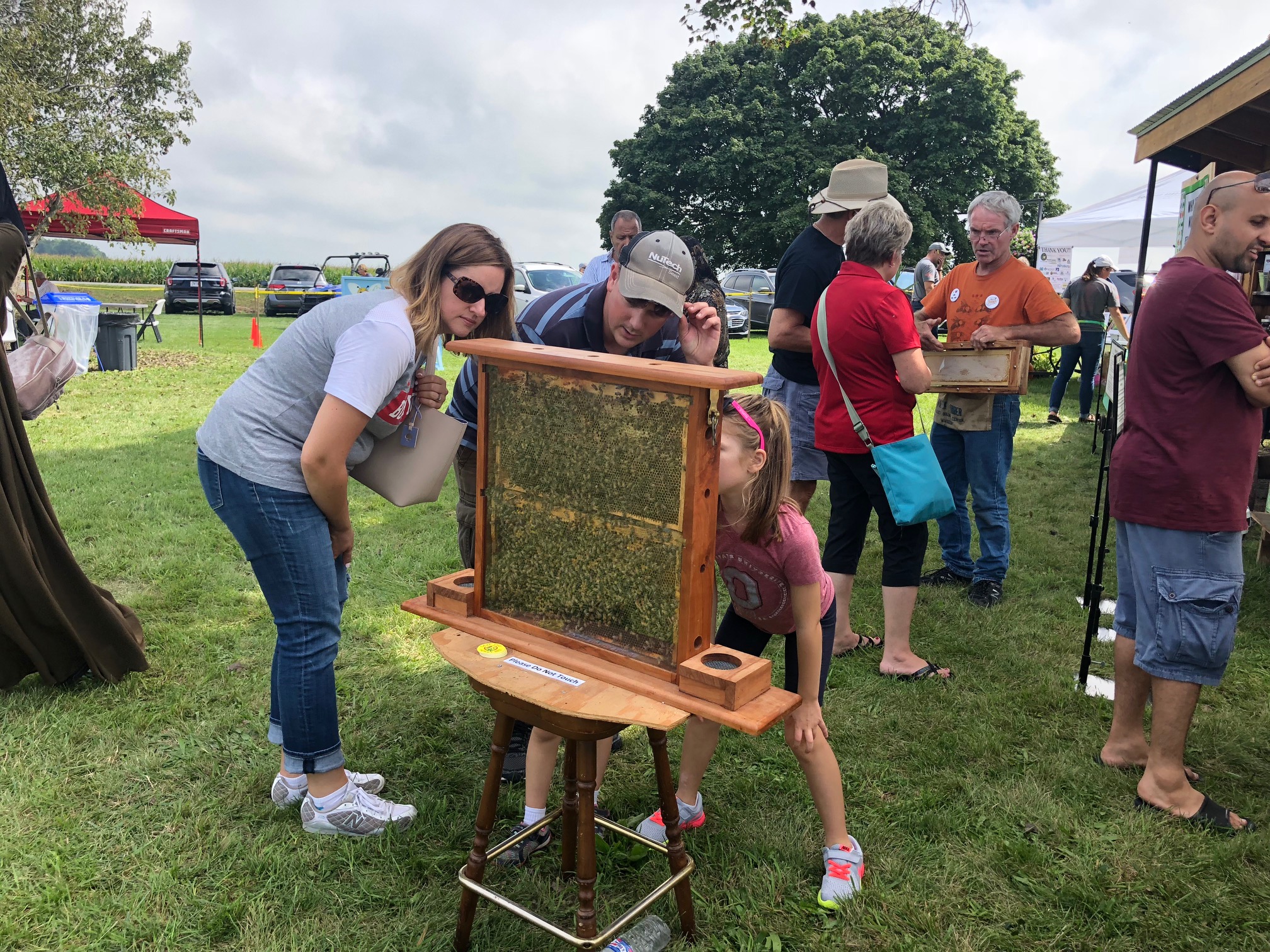 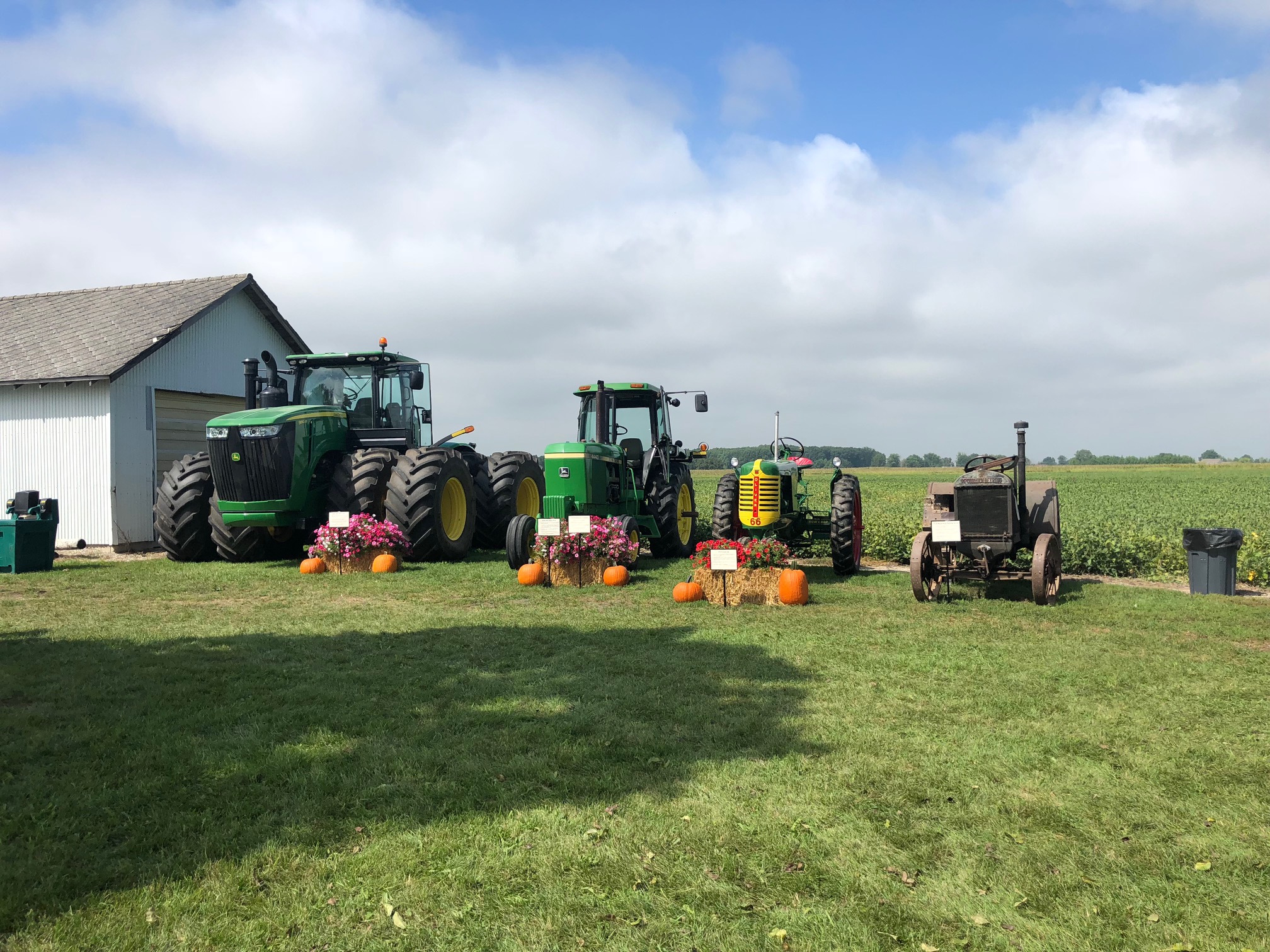 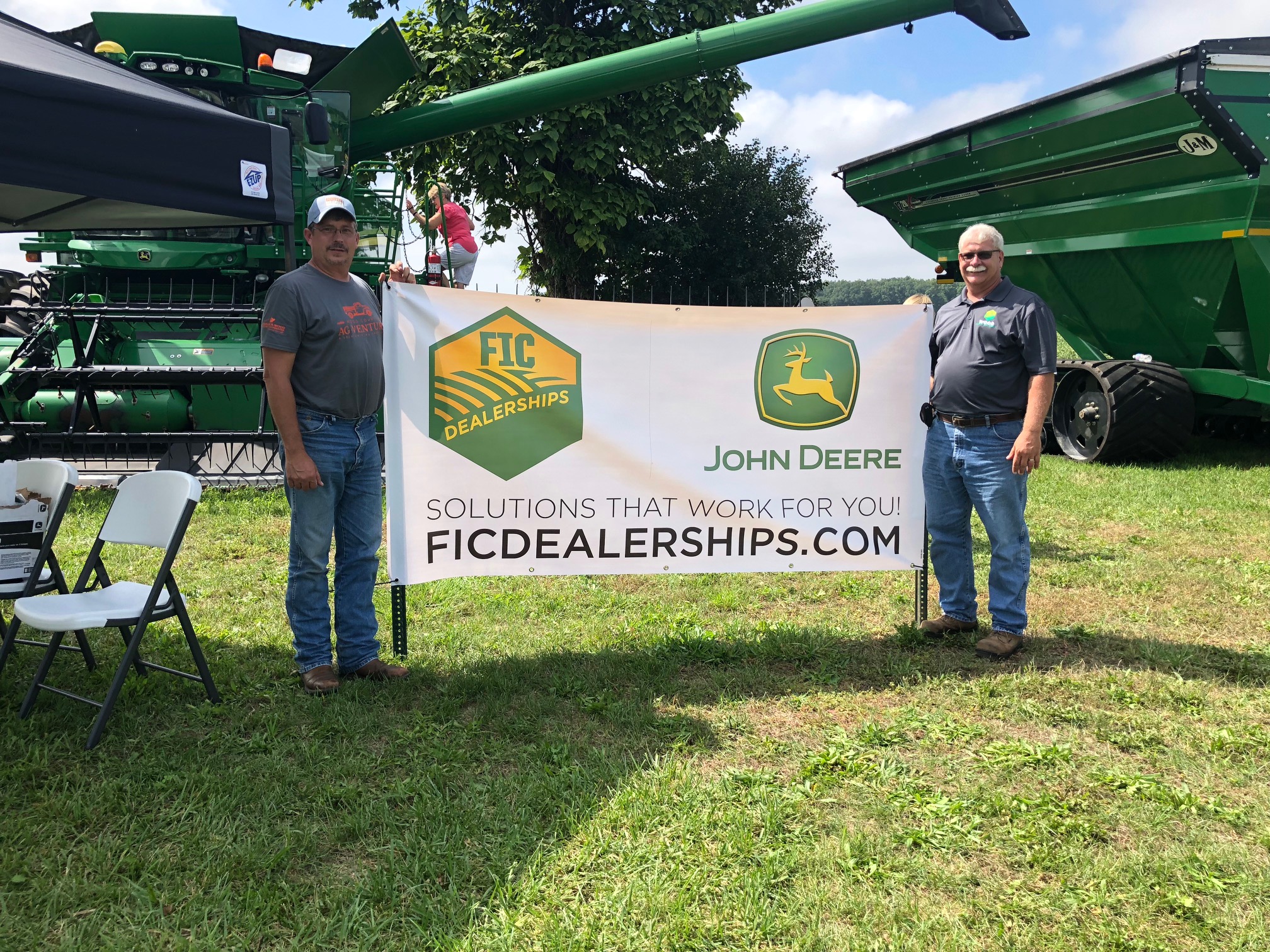 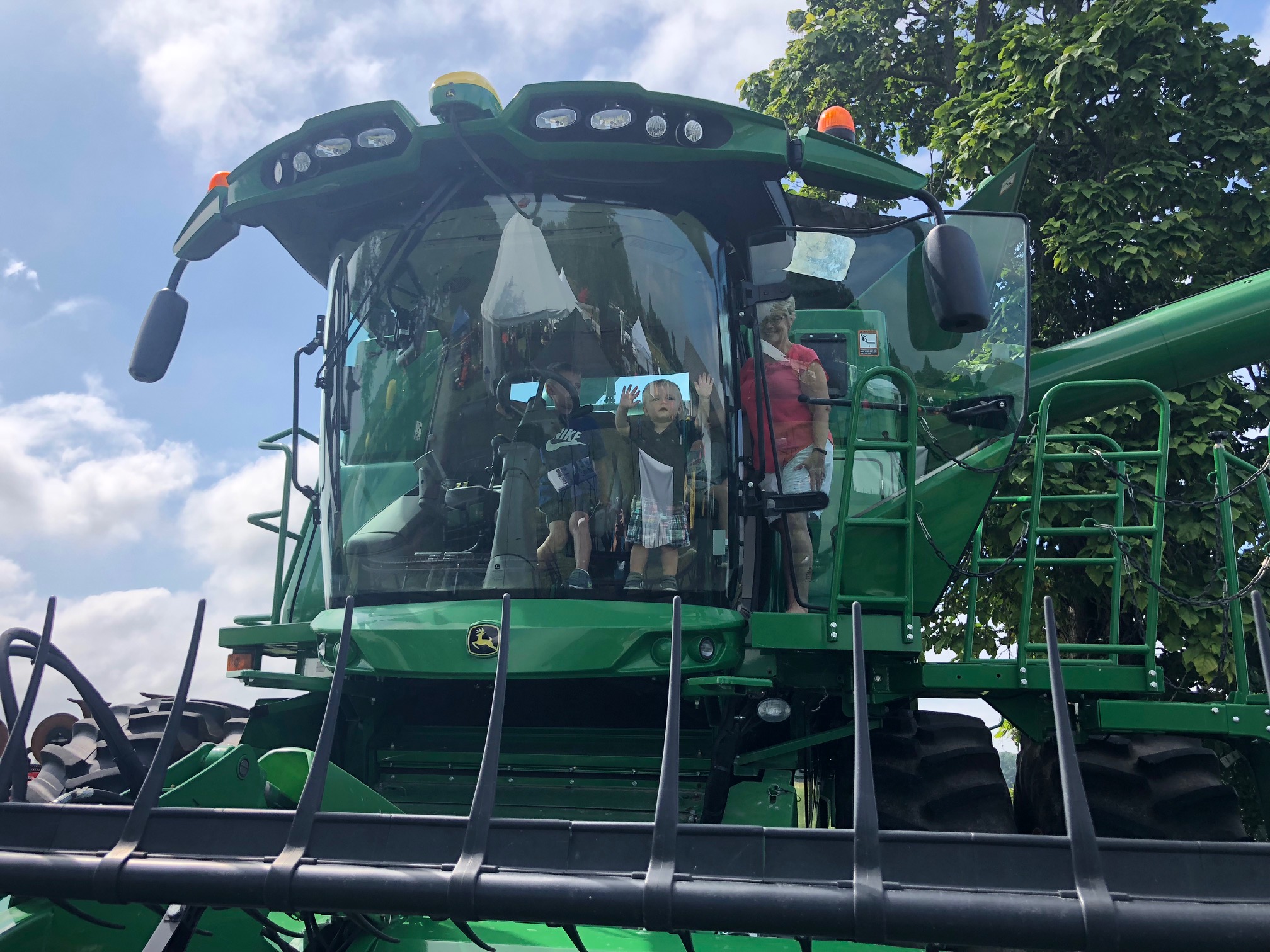 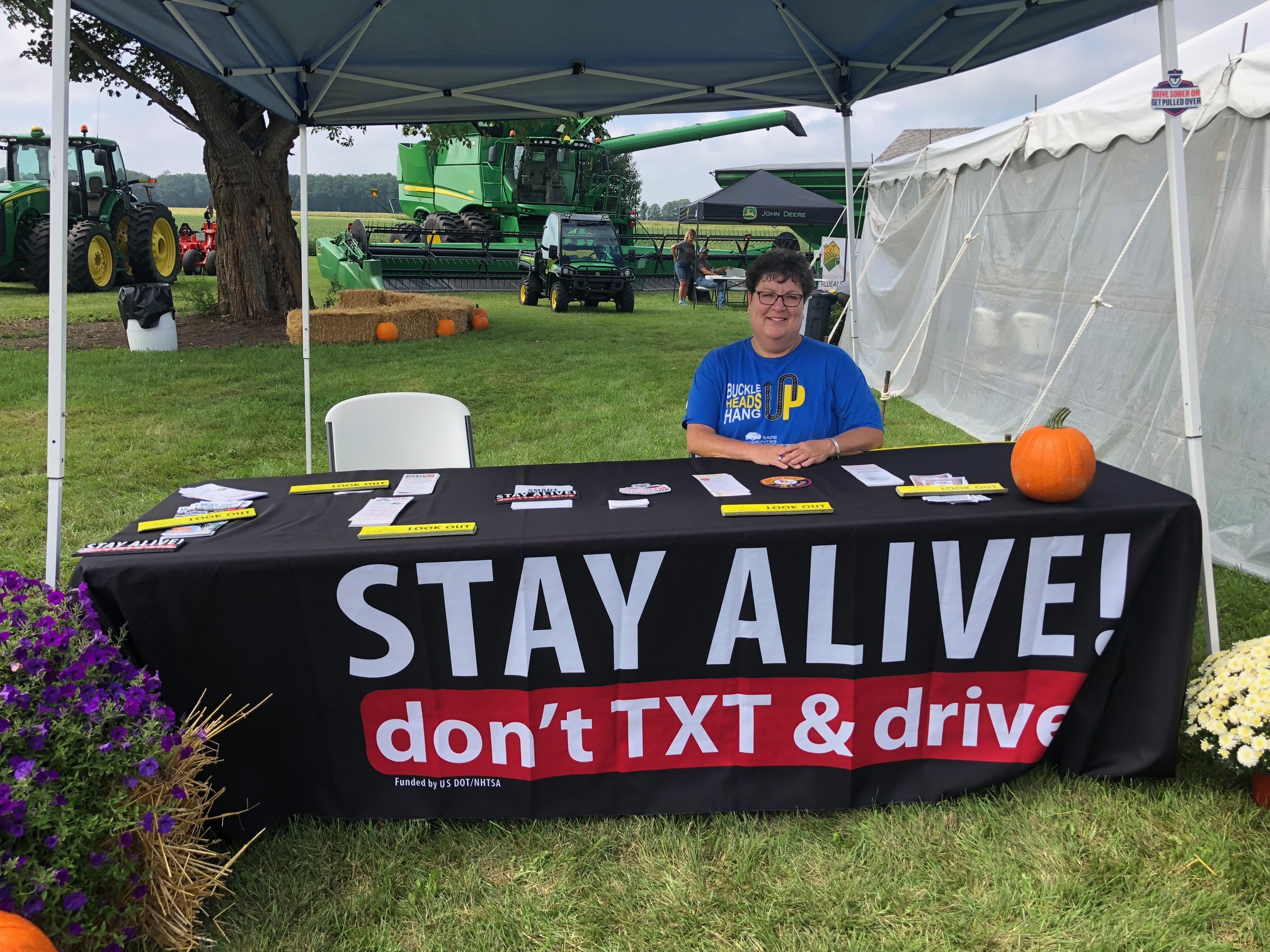 Pioneer Seed
Grand Rapids, OH
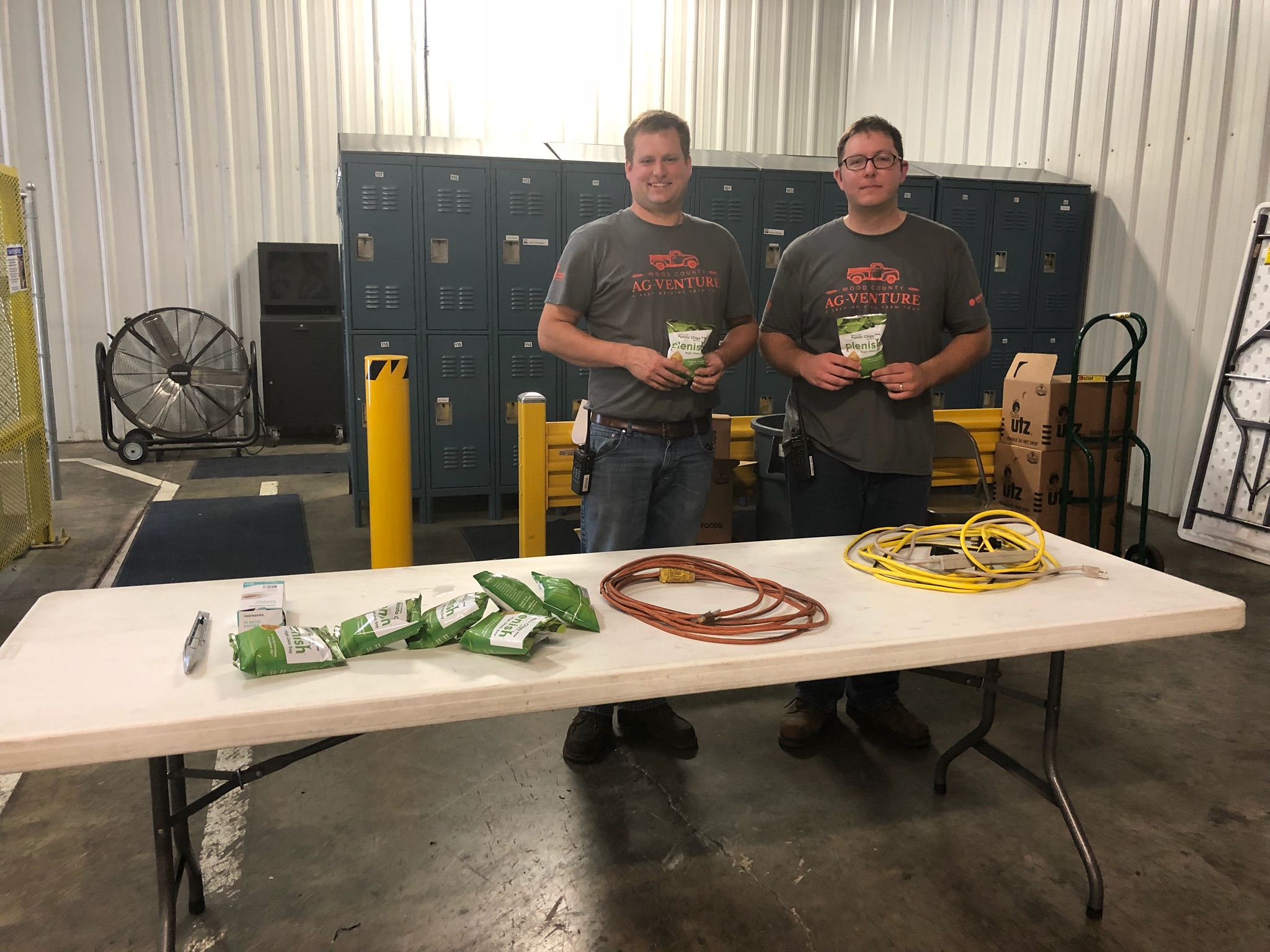 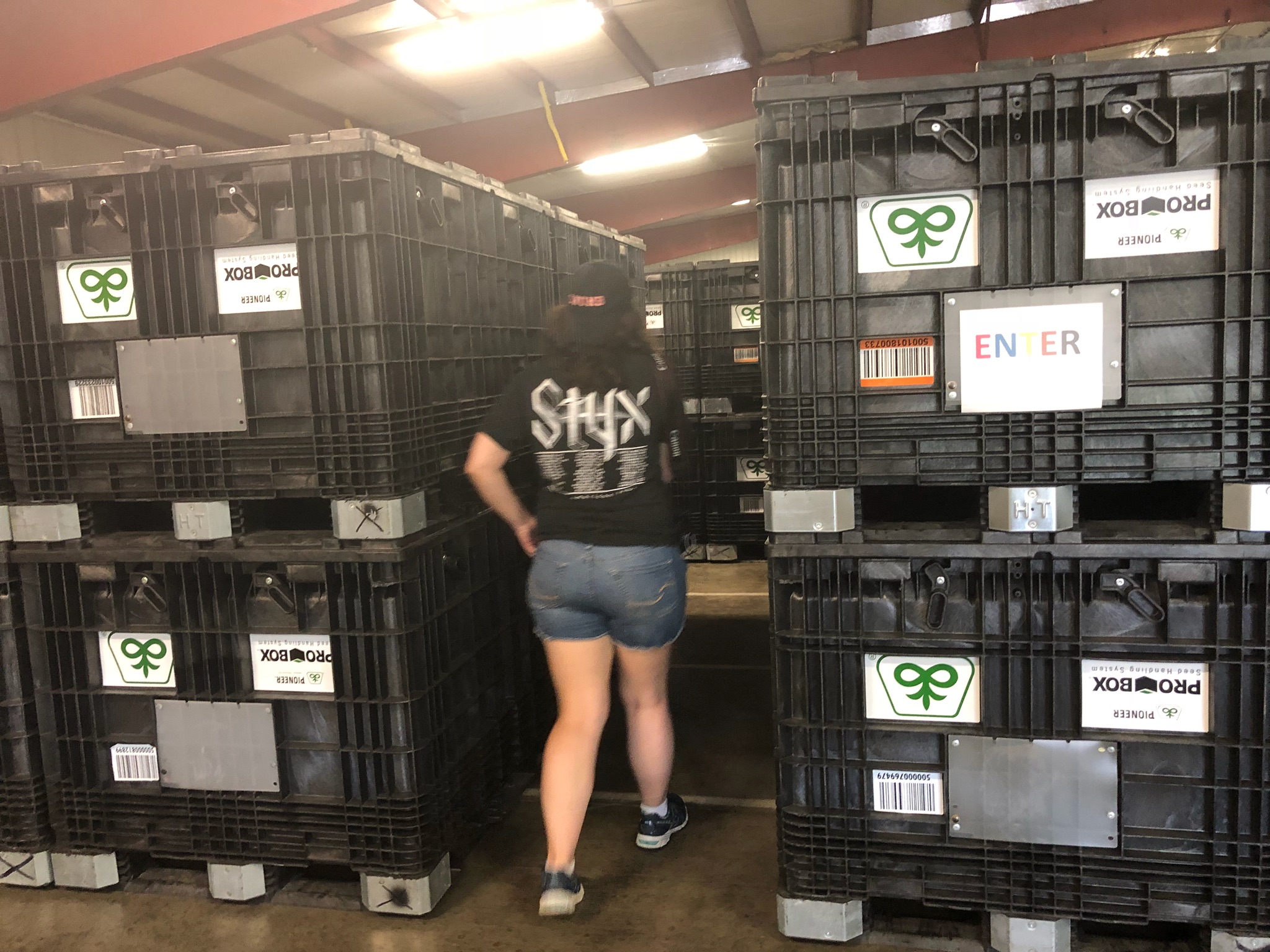 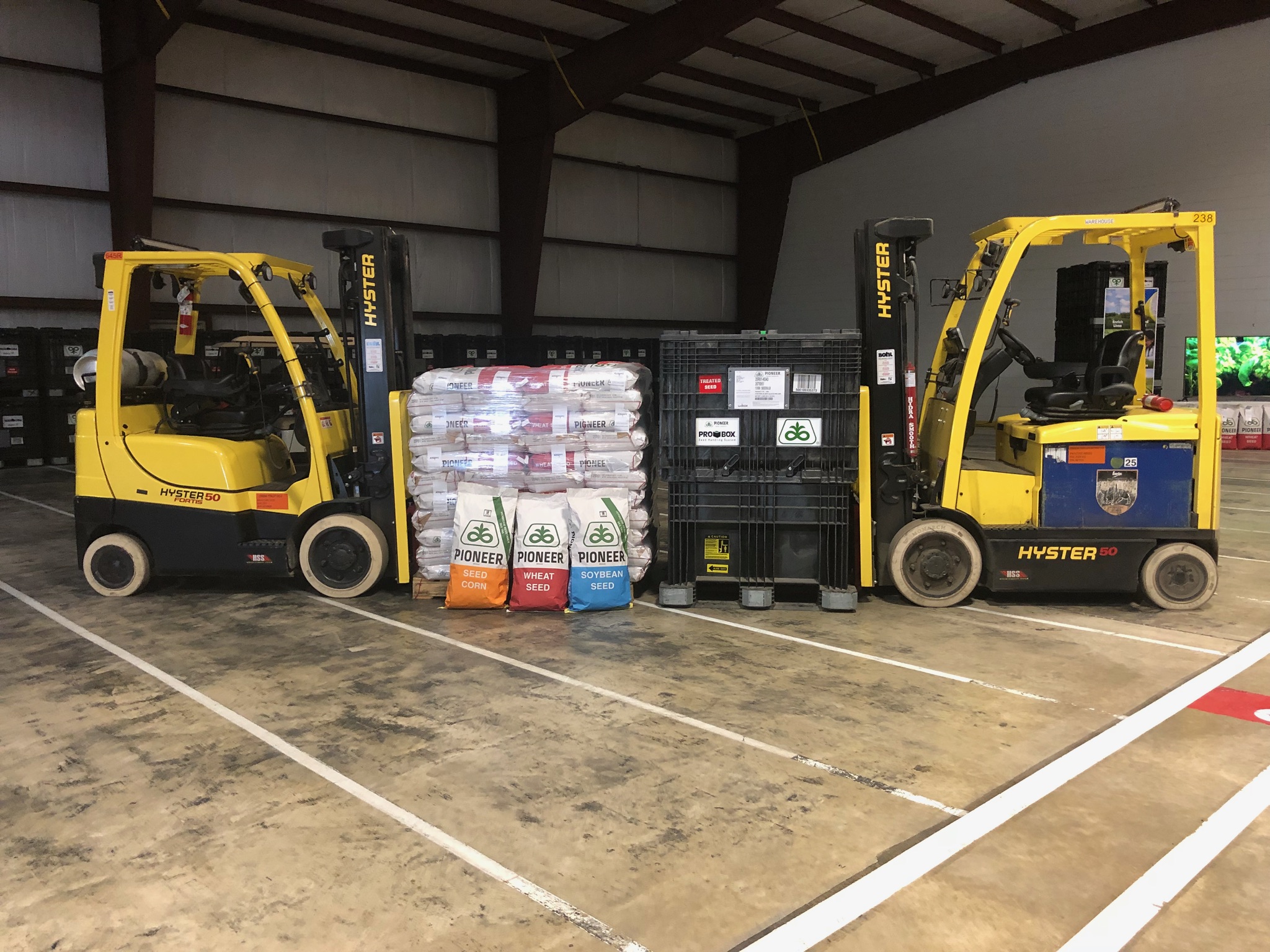 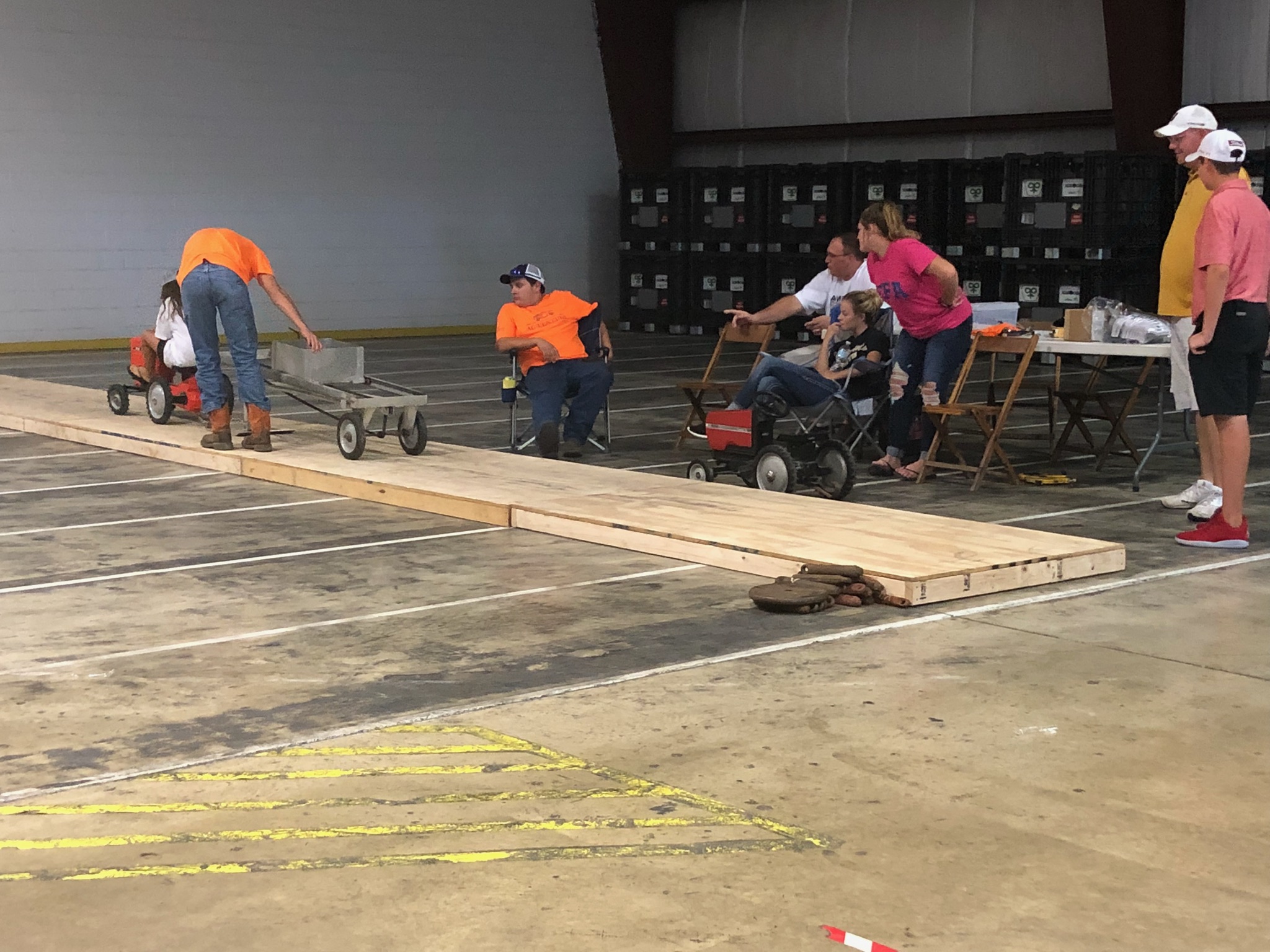 Schooner Farms
Weston, OH
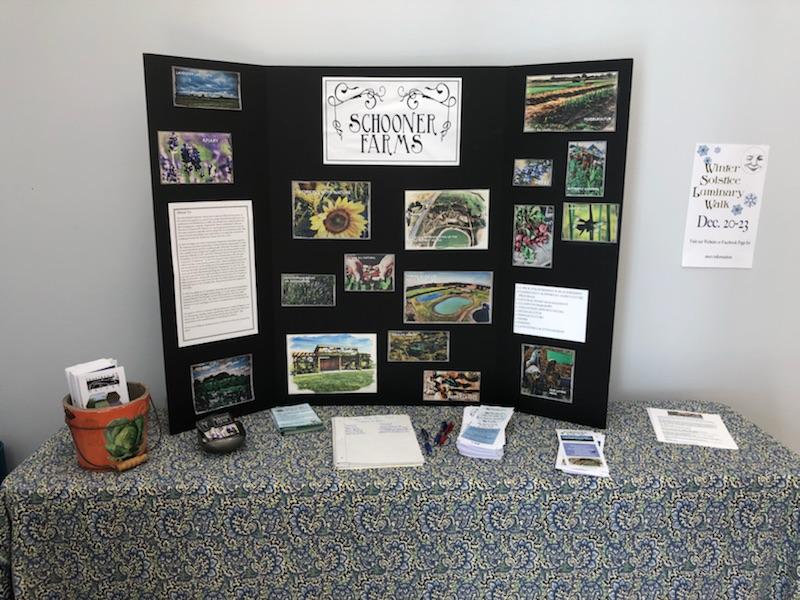 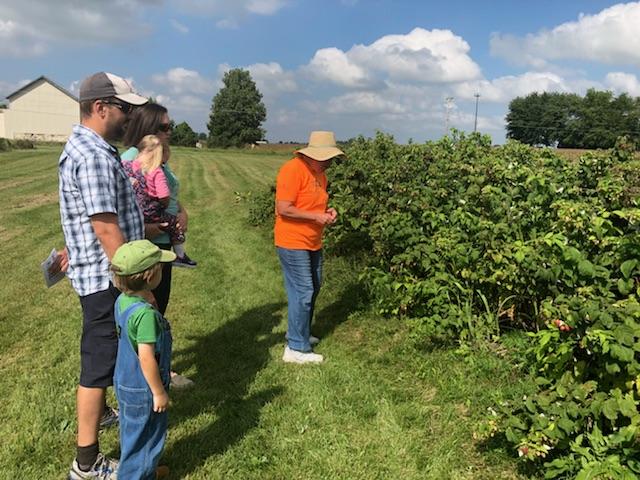 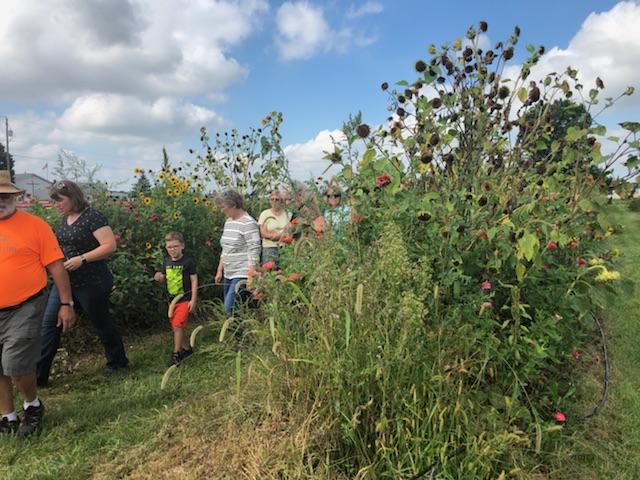 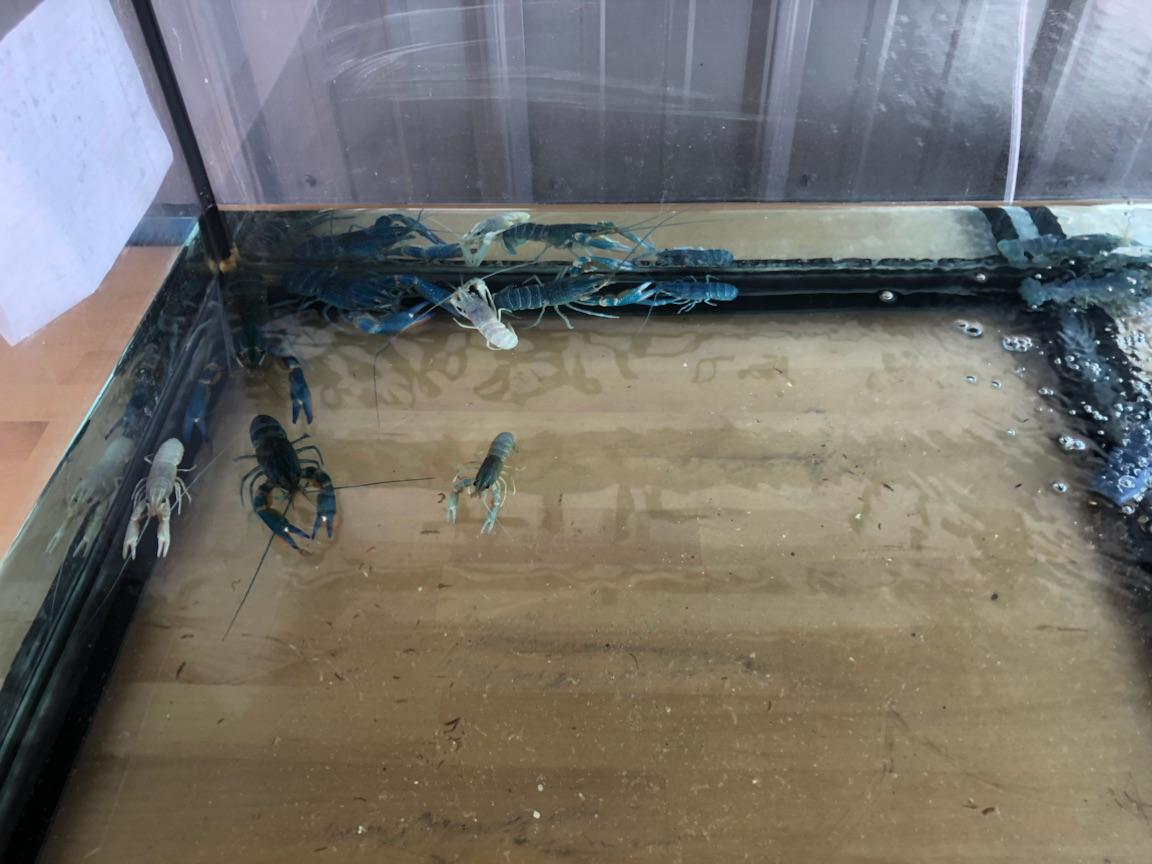 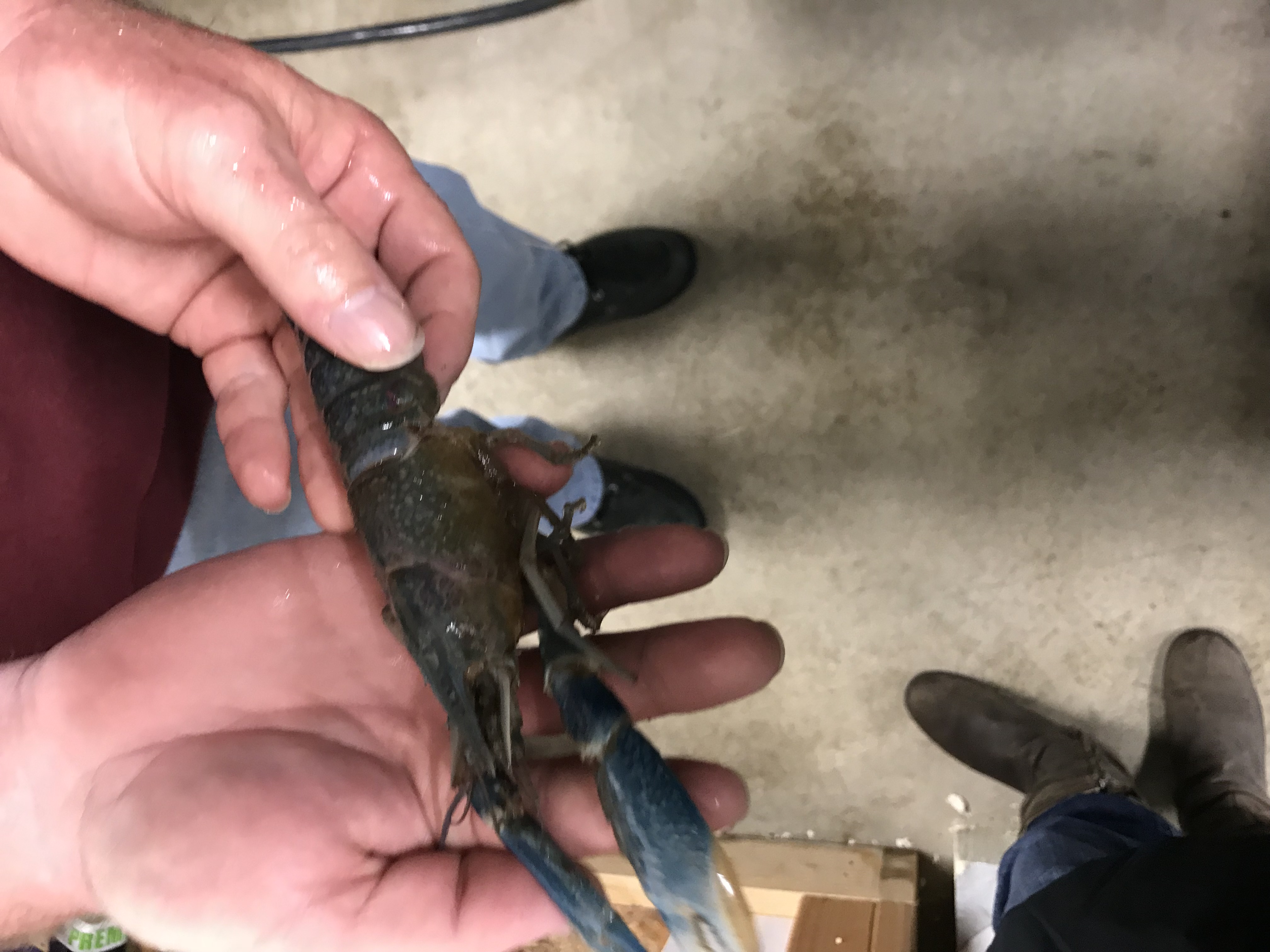 Vetter Family Farms
Bowling Green, OH
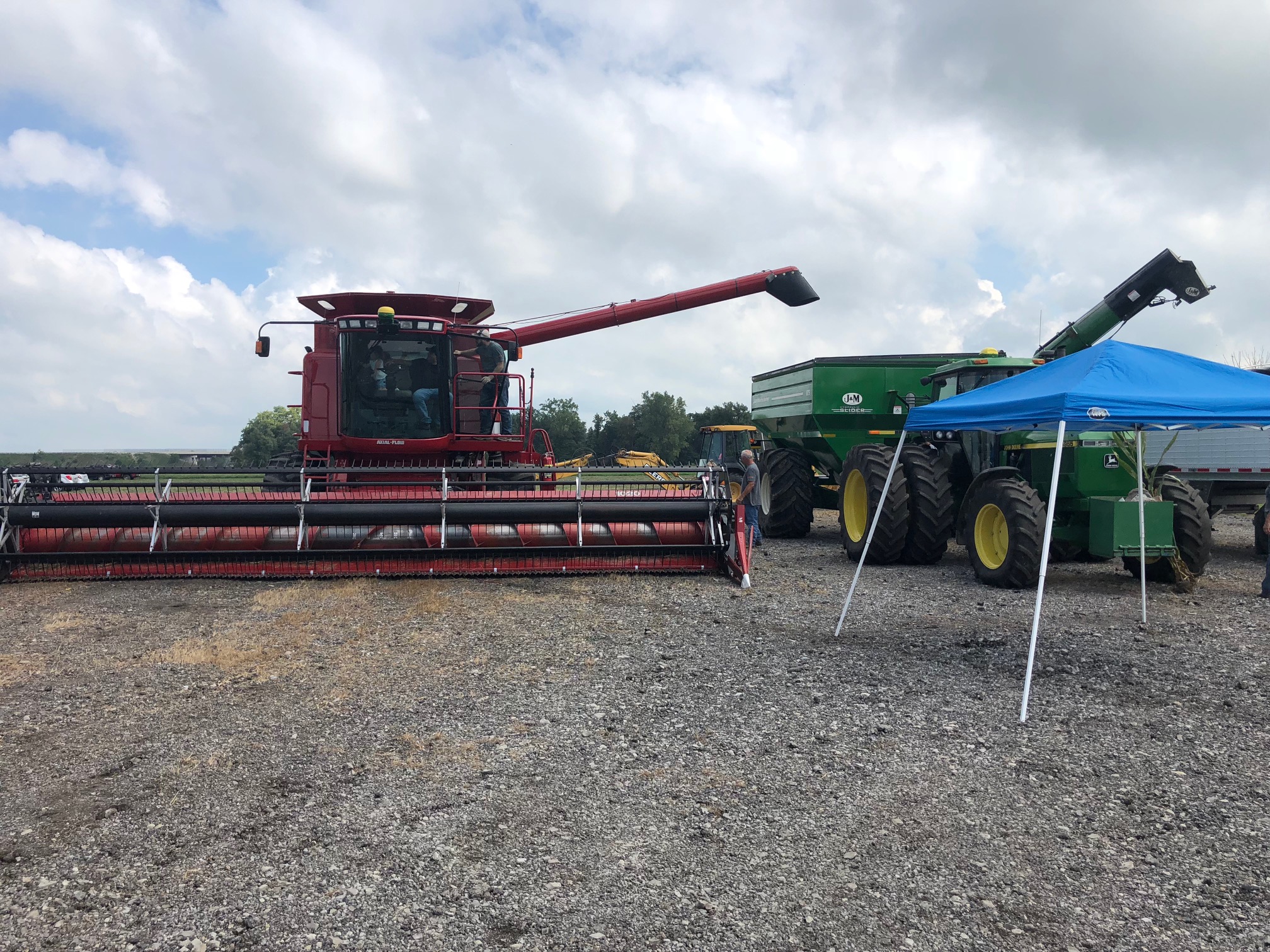 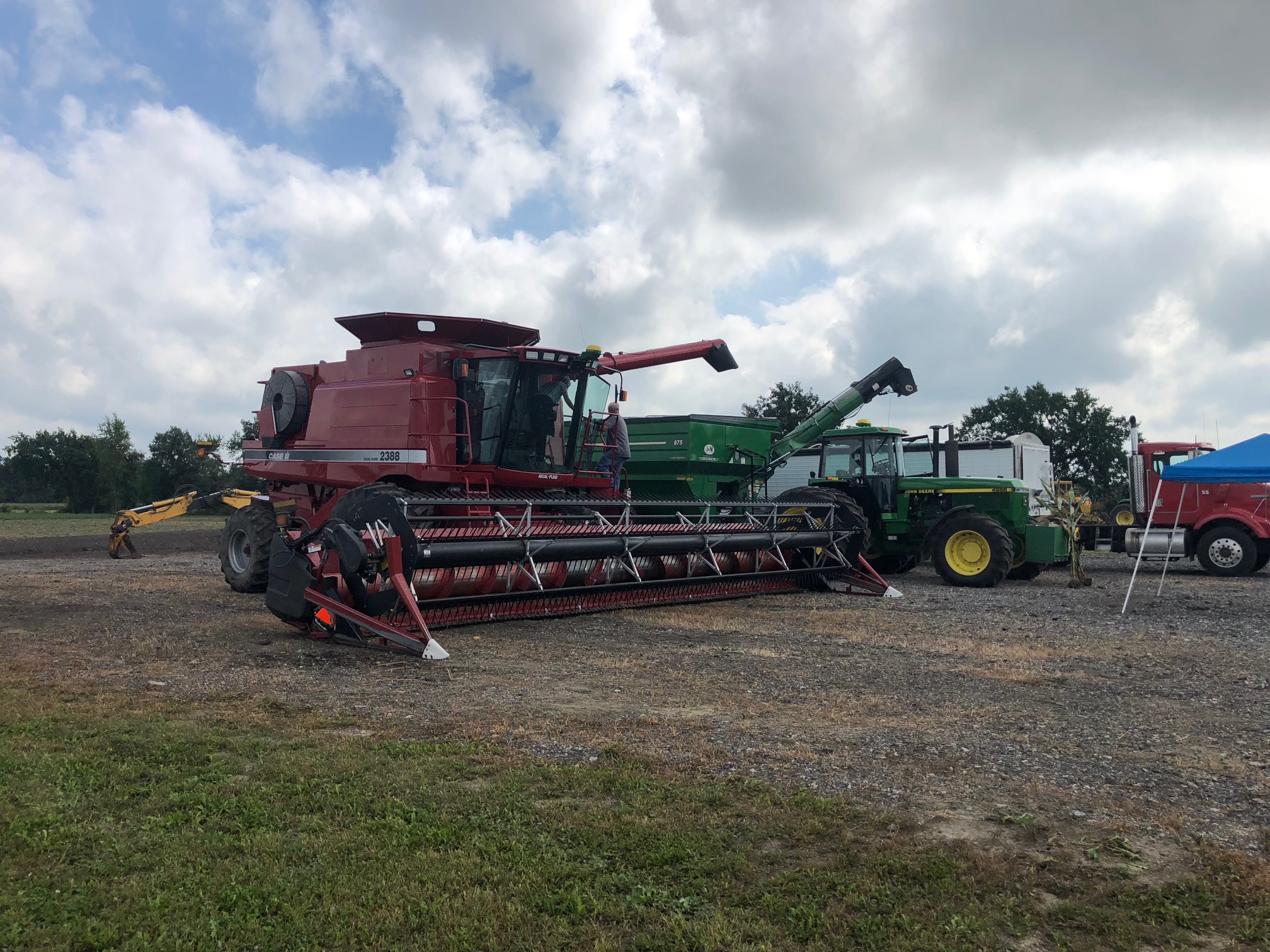 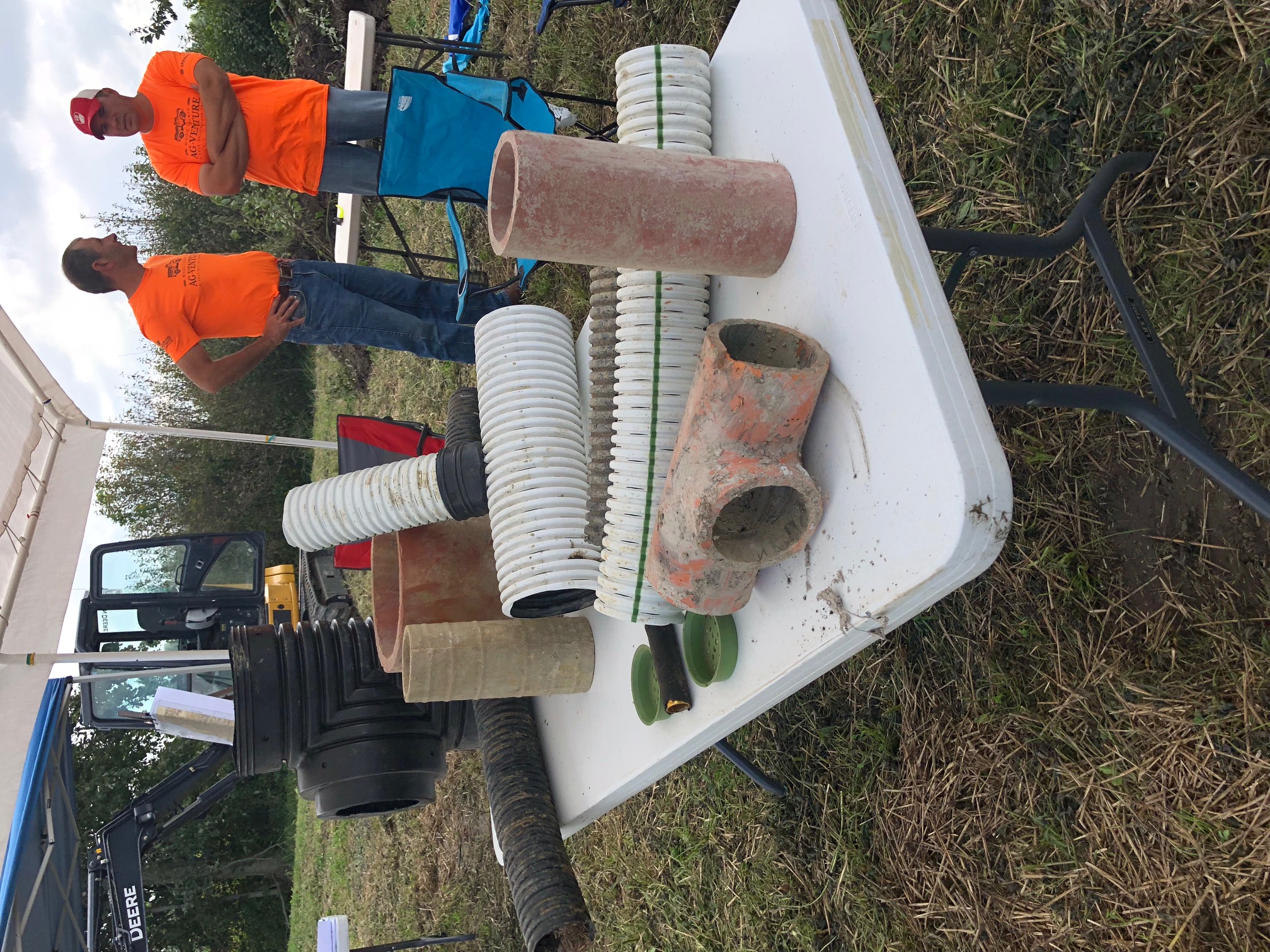 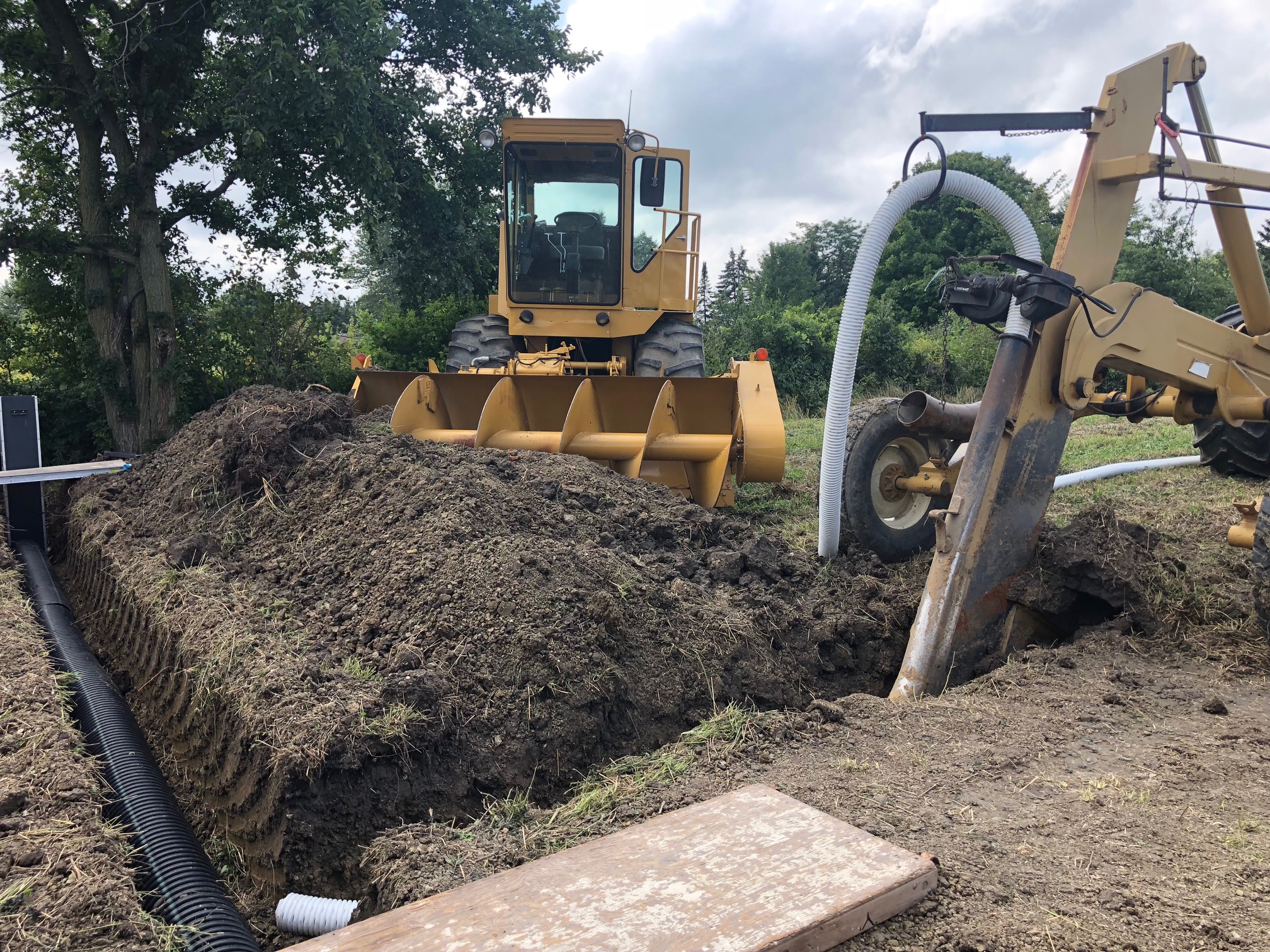 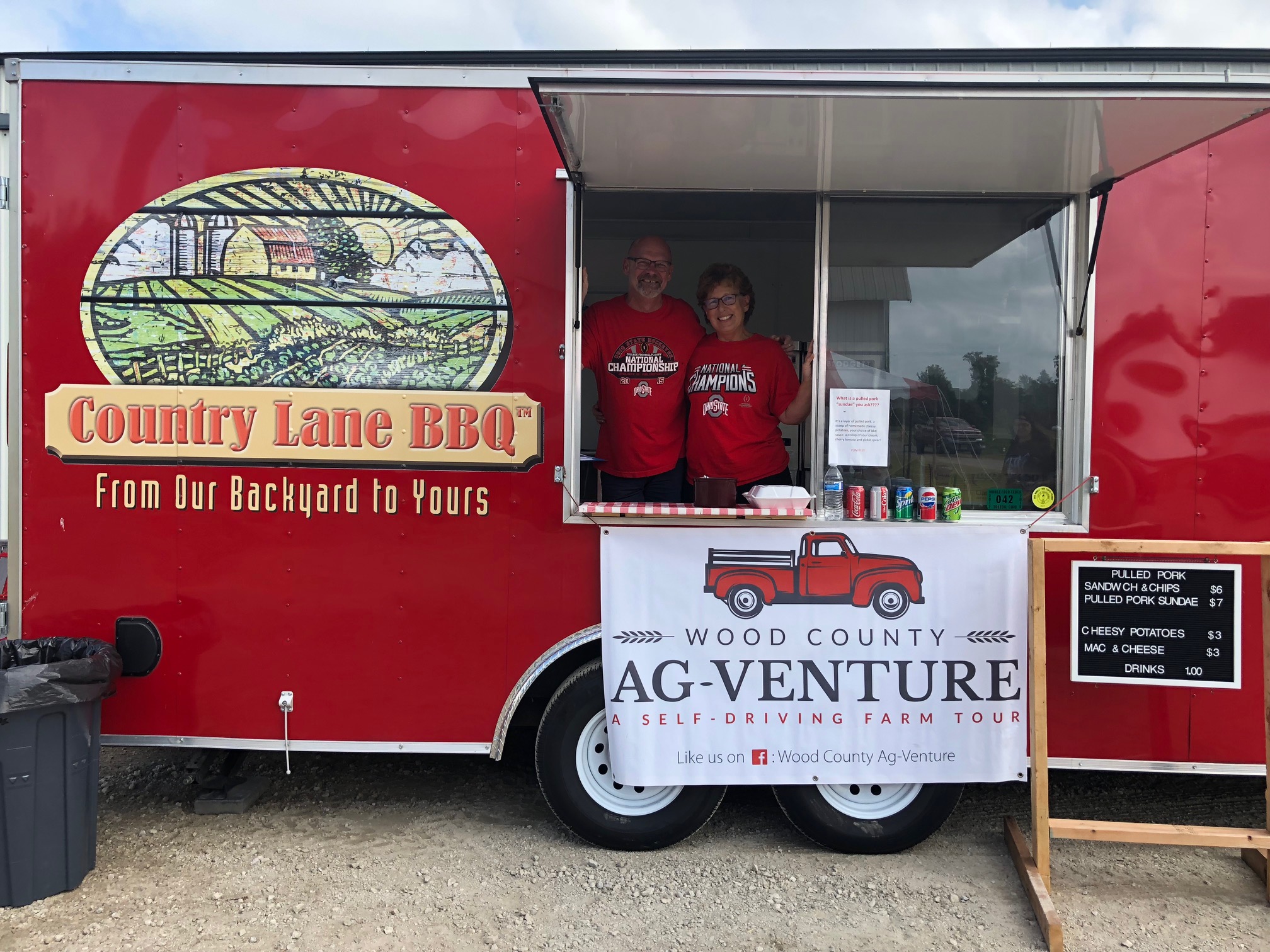 Thank you to Wood County Economic Development being the Presenting Sponsor of the 2018 Wood County Ag-Venture Self-Driving Tour
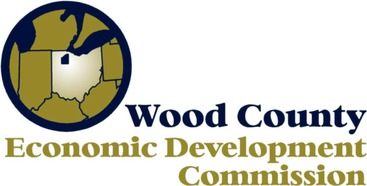 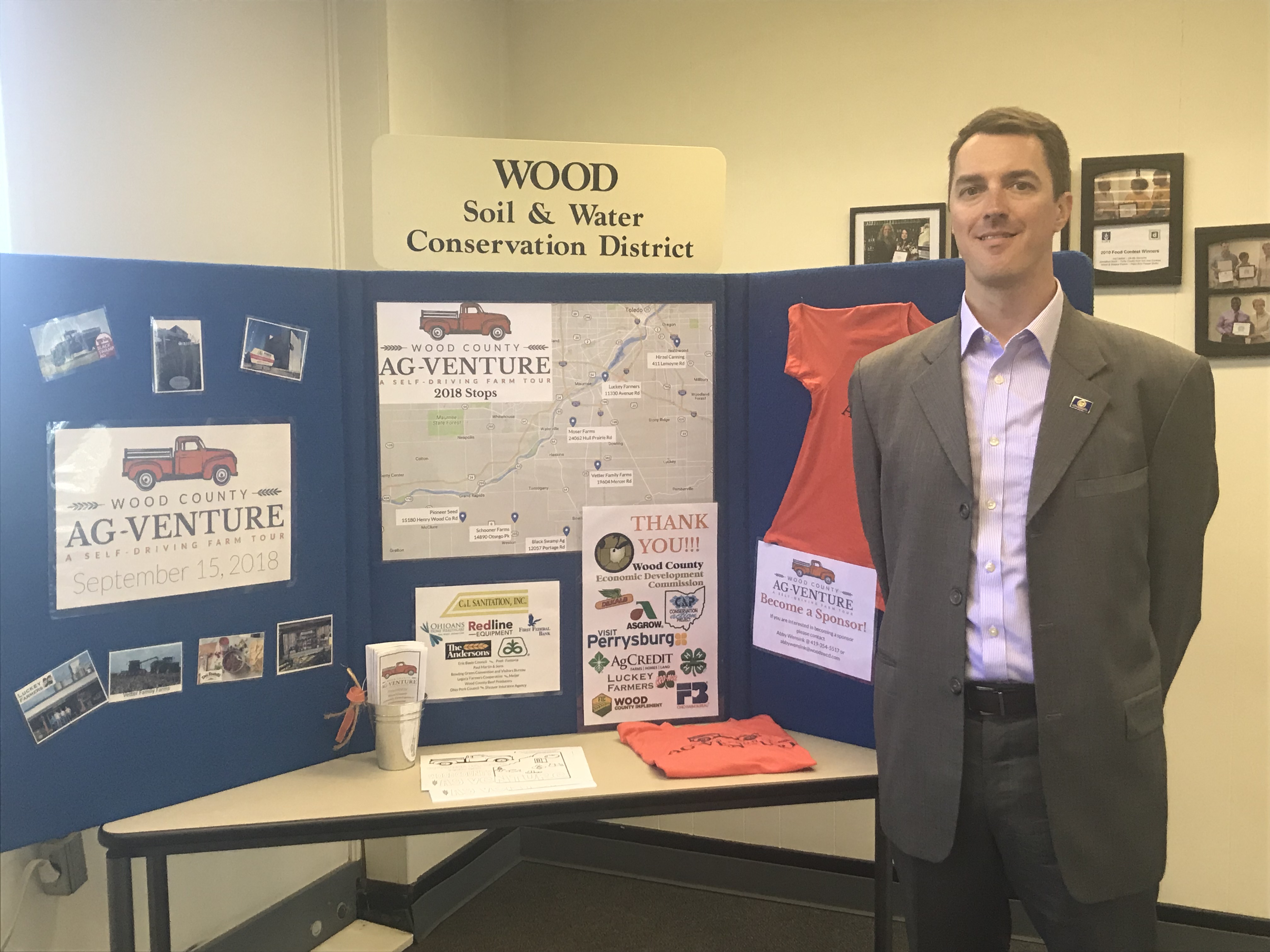 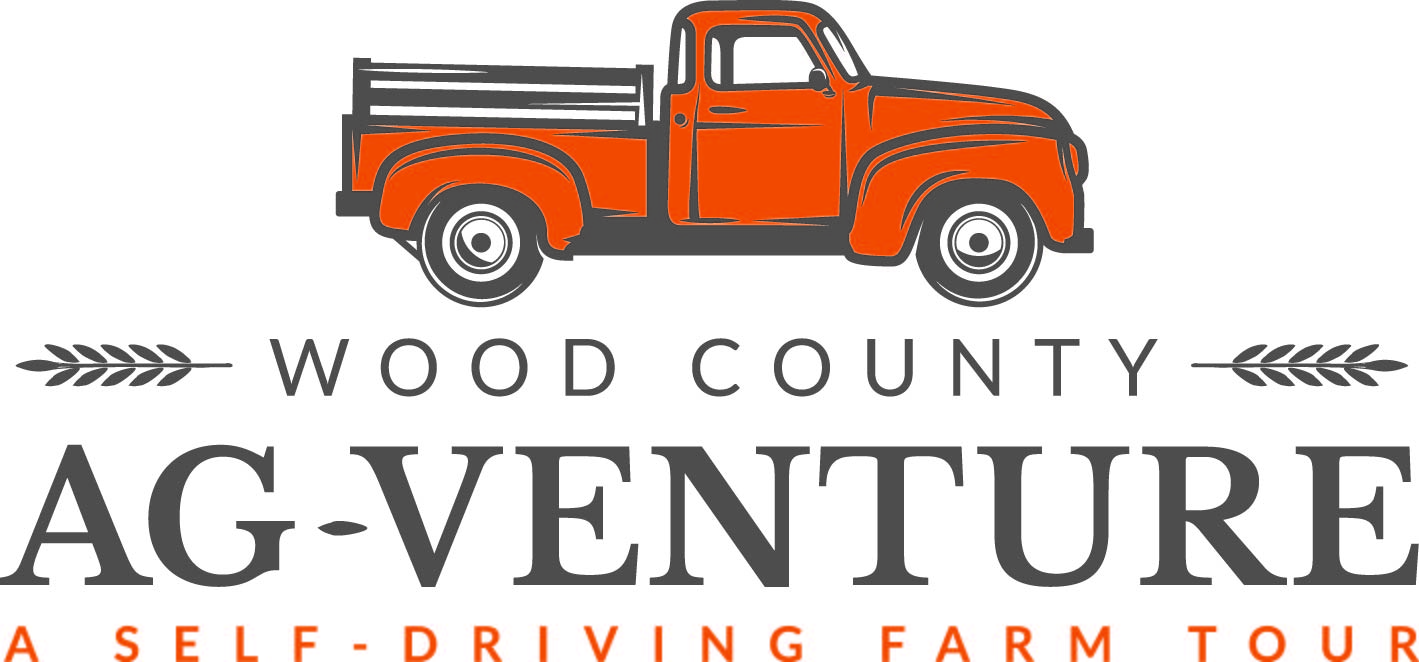 Join us in 2022 for the next Ag-Venture!